Présentation OASIS-OKAPI
Département de l’Isère
Présentation des types d'ouvrages présents
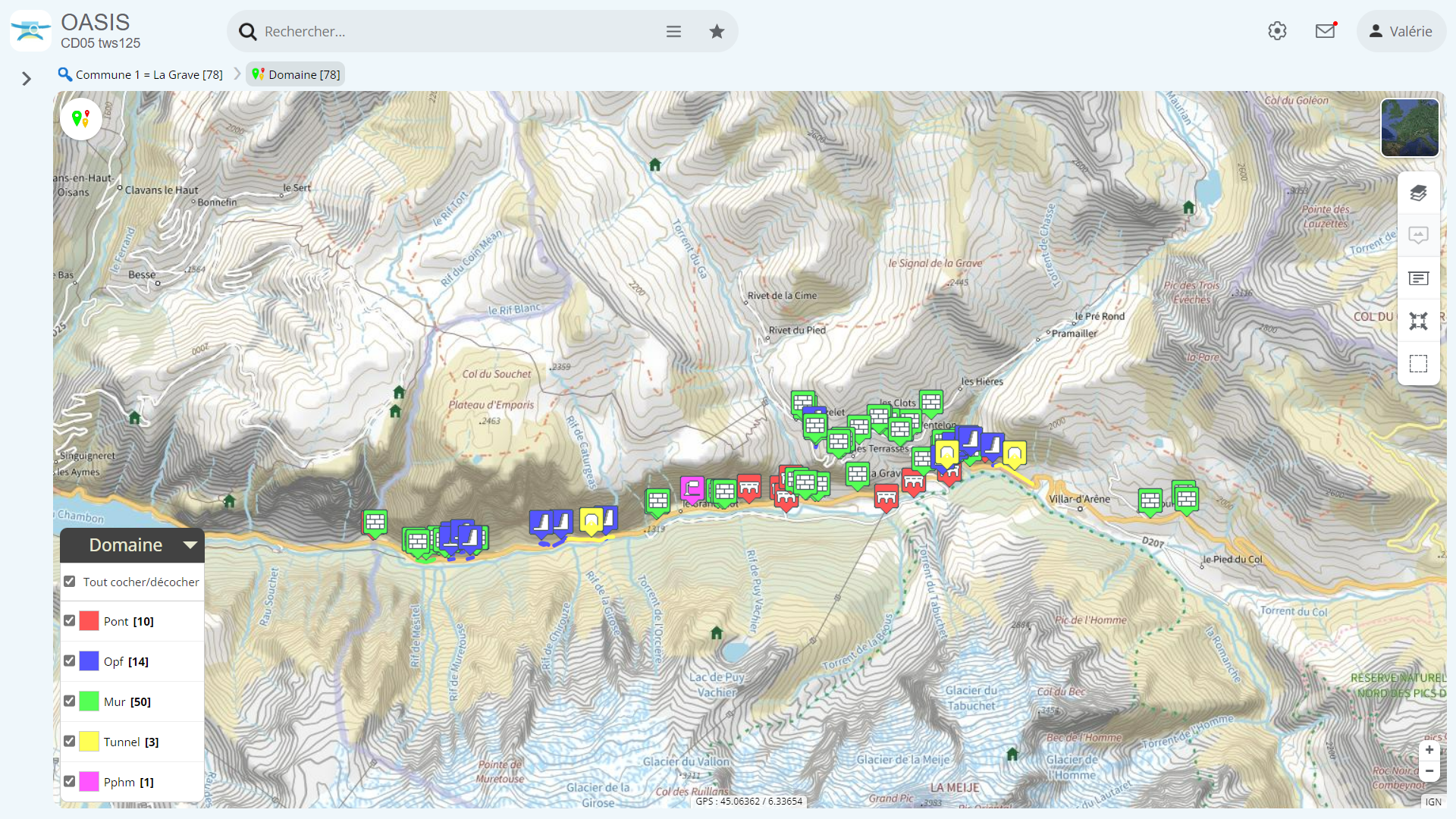 Recherche d'un groupe d'ouvrages (critères communs) au sein des ouvrages existants
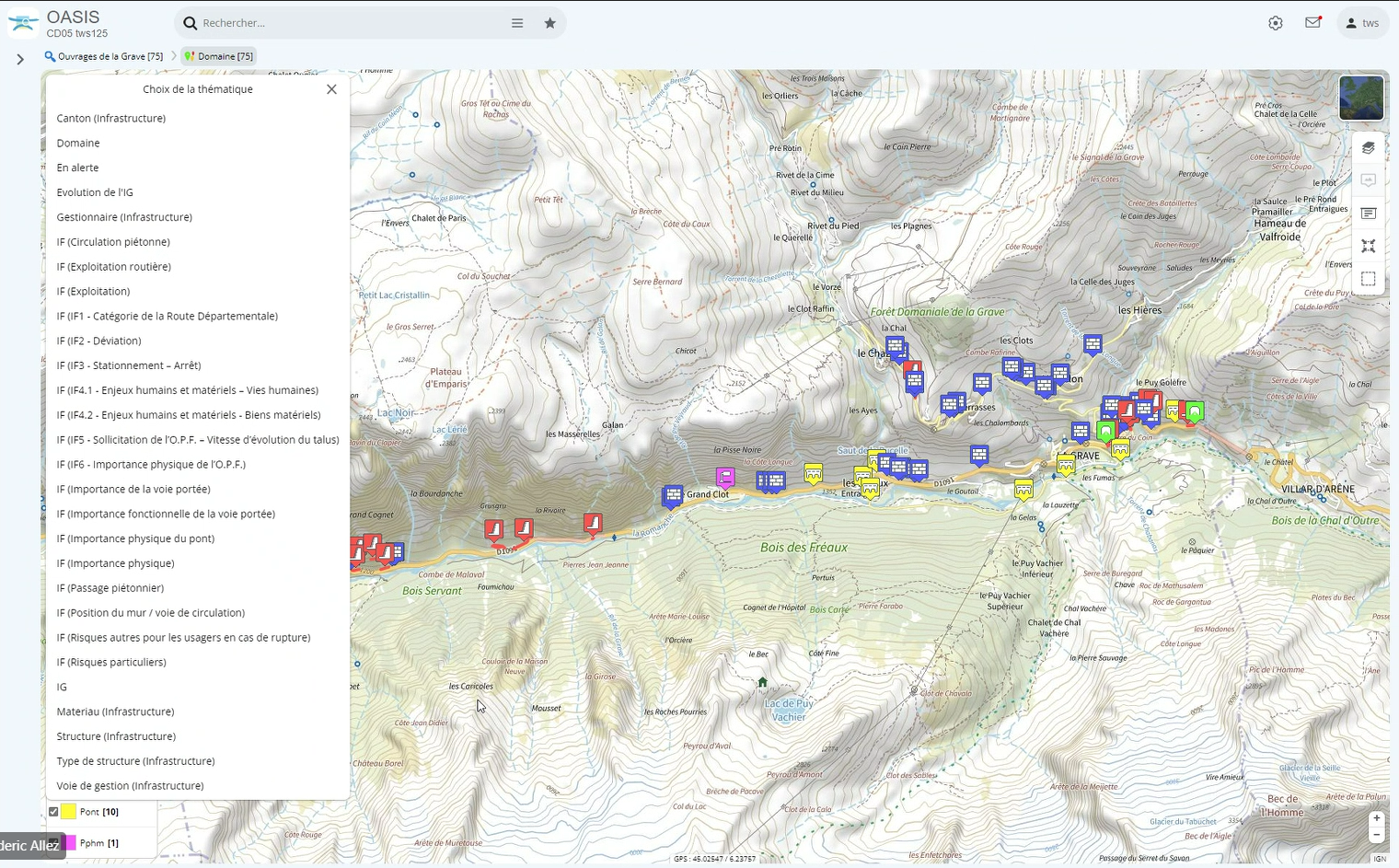 Recherche d'un groupe d'ouvrages (critères communs) au sein des ouvrages existants
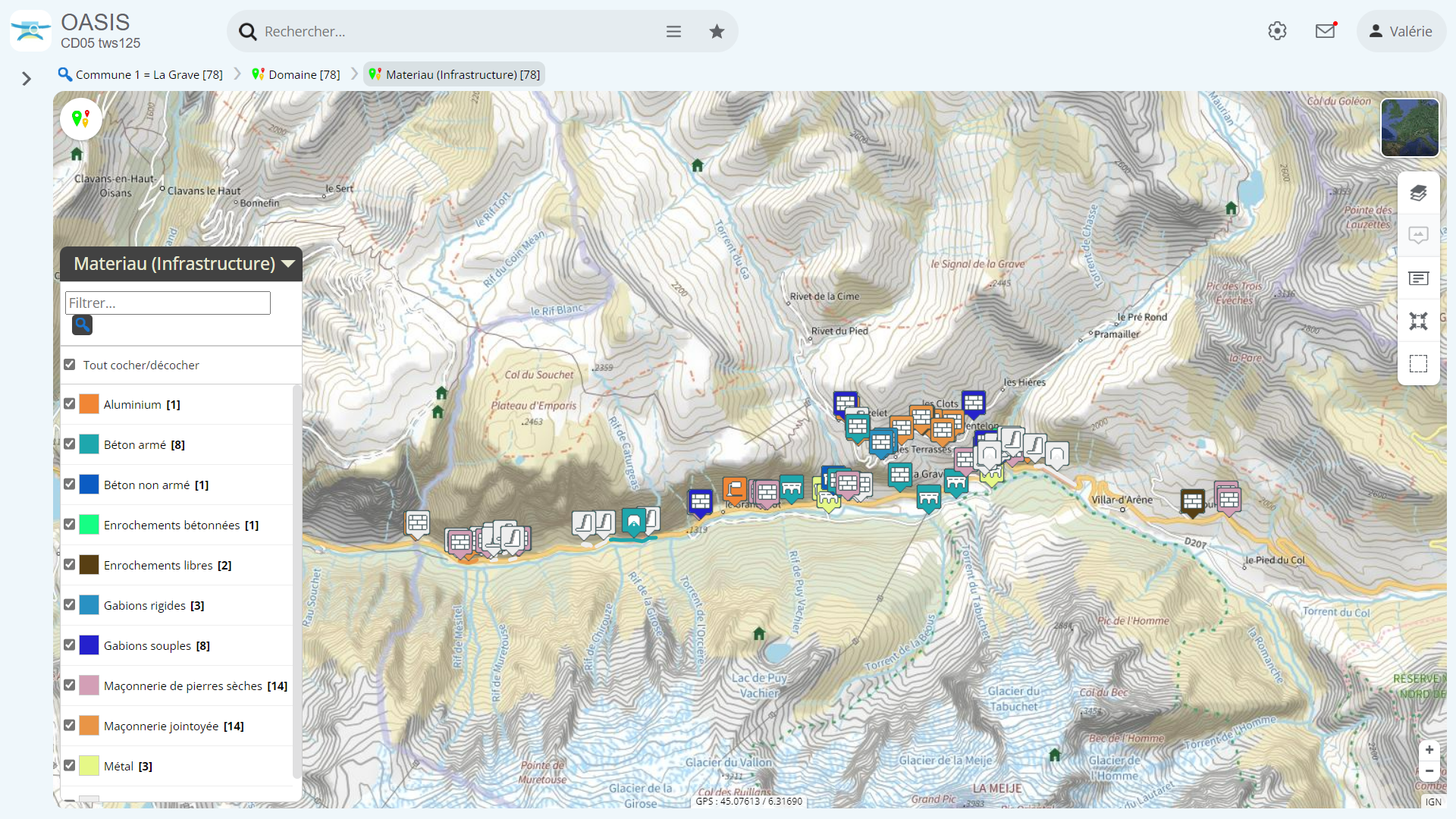 Recherche d'un groupe d'ouvrages (critères communs) au sein des ouvrages existants
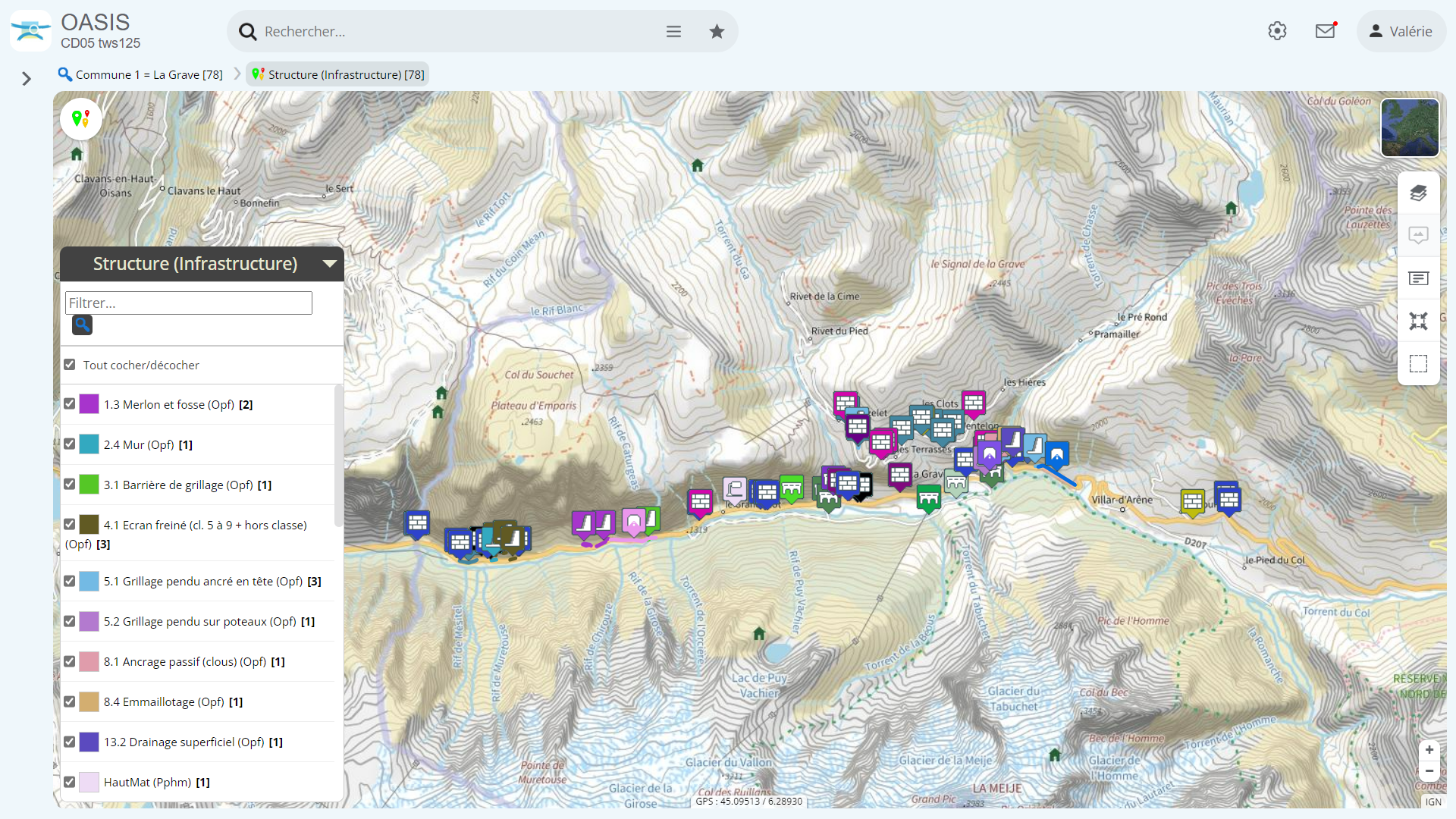 Recherche d'un groupe d'ouvrages (critères communs) au sein des ouvrages existants
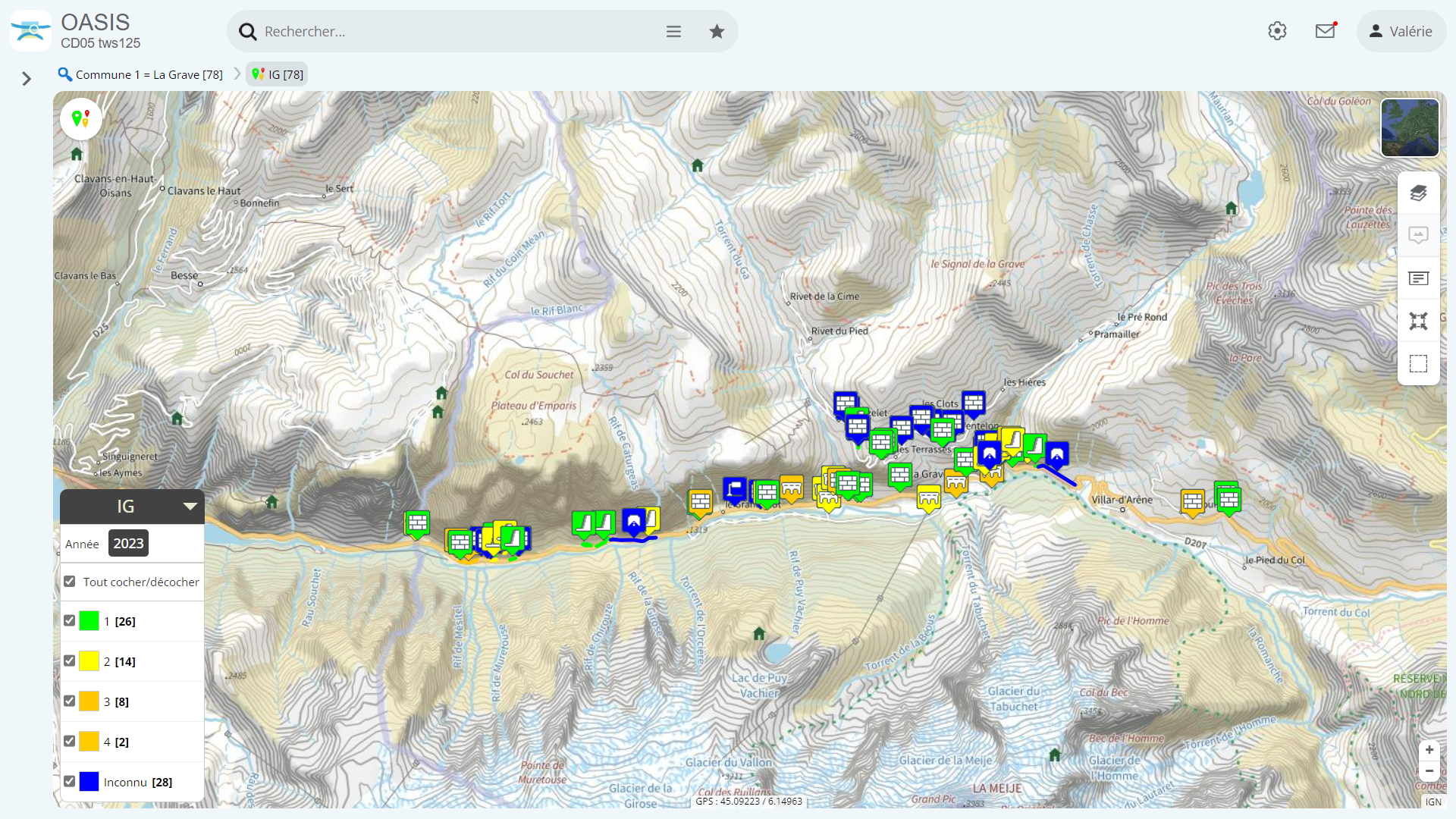 Visualisation des ouvrages recherchés/sélectionnés sur la carte
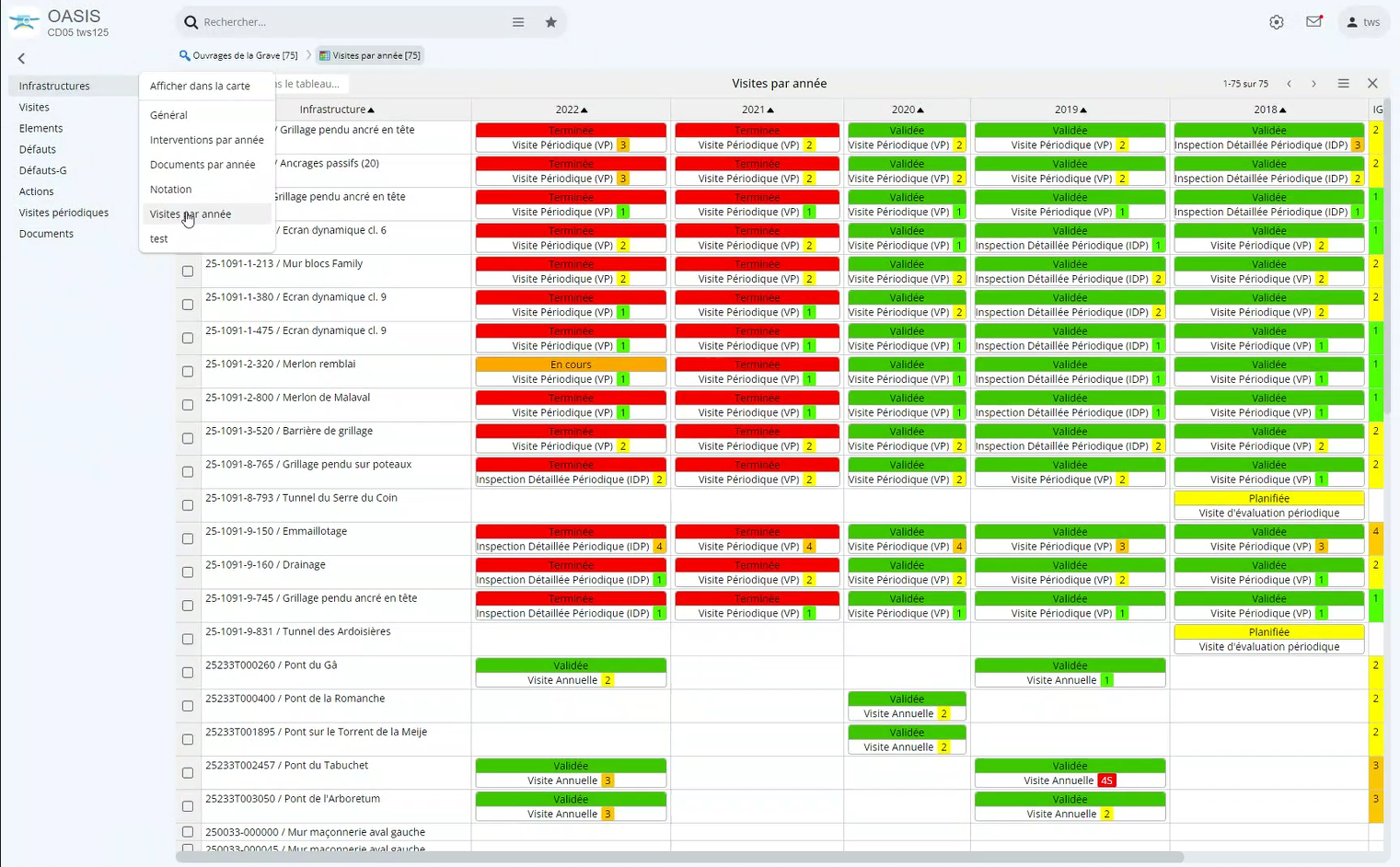 Visualisation des ouvrages recherchés/sélectionnés sur la carte
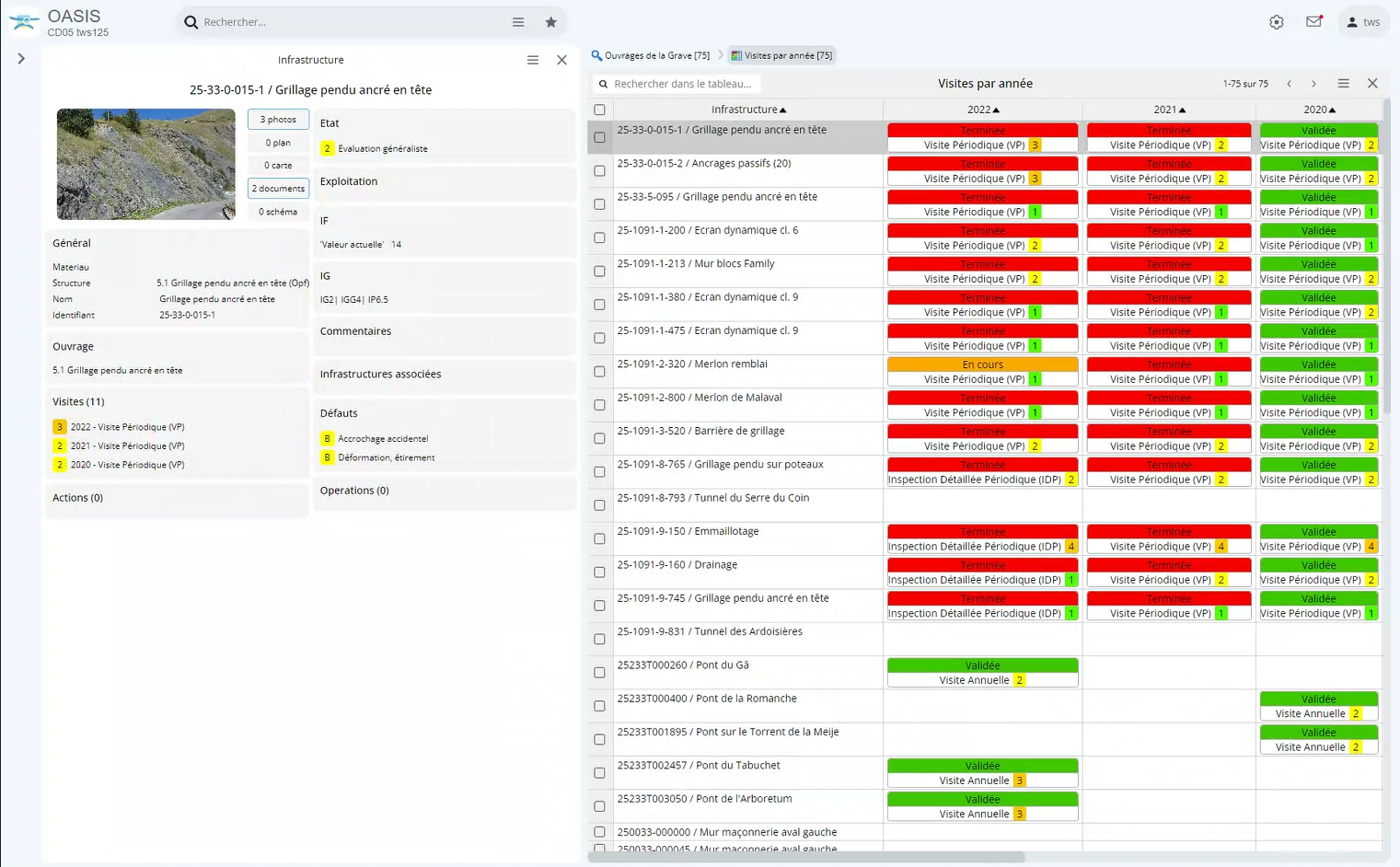 Visualisation des ouvrages recherchés/sélectionnés sur la carte
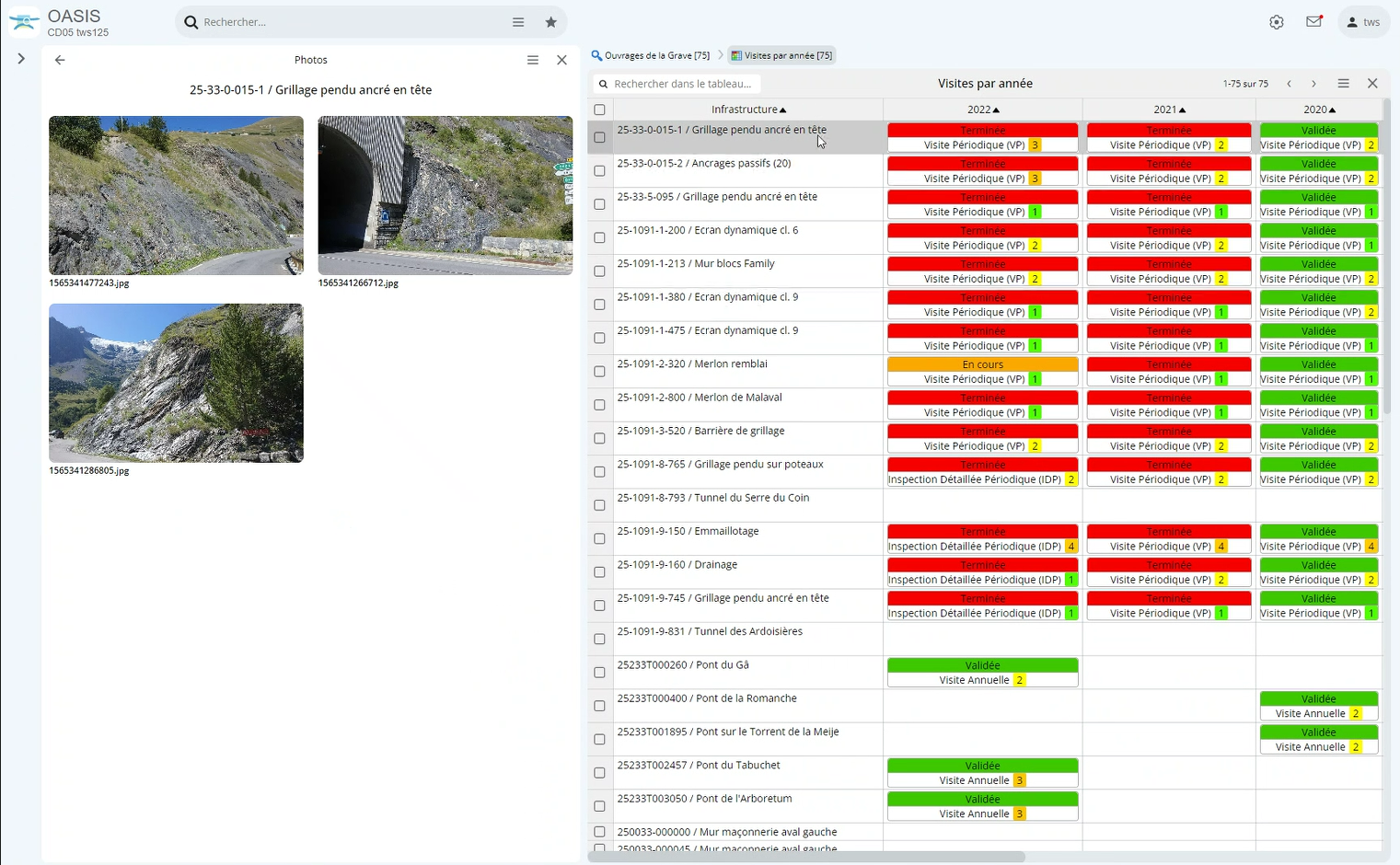 Visualisation des ouvrages recherchés/sélectionnés sur la carte
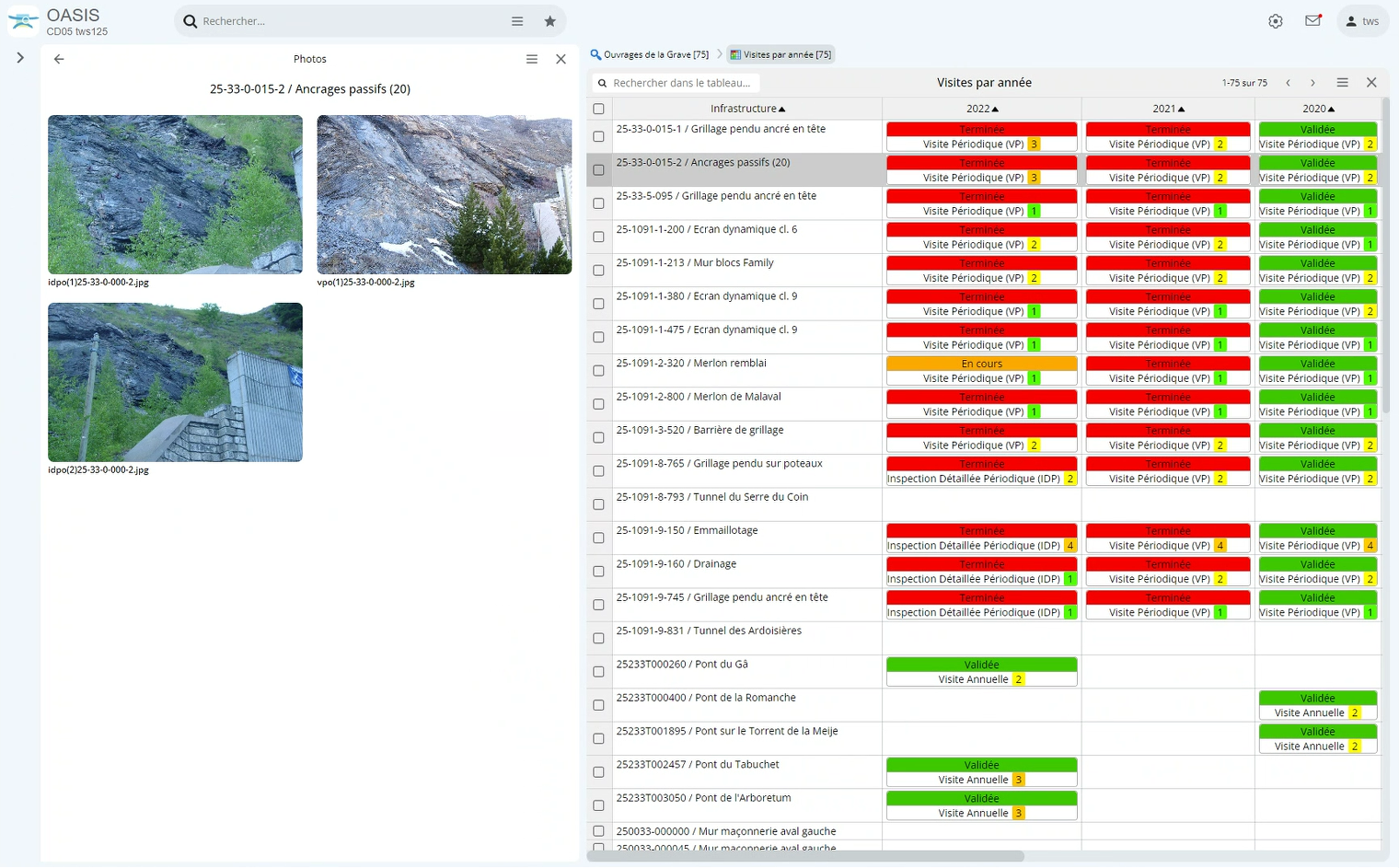 Recherche d'un ouvrage au sein des ouvrages existants
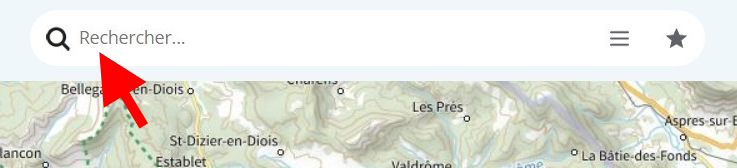 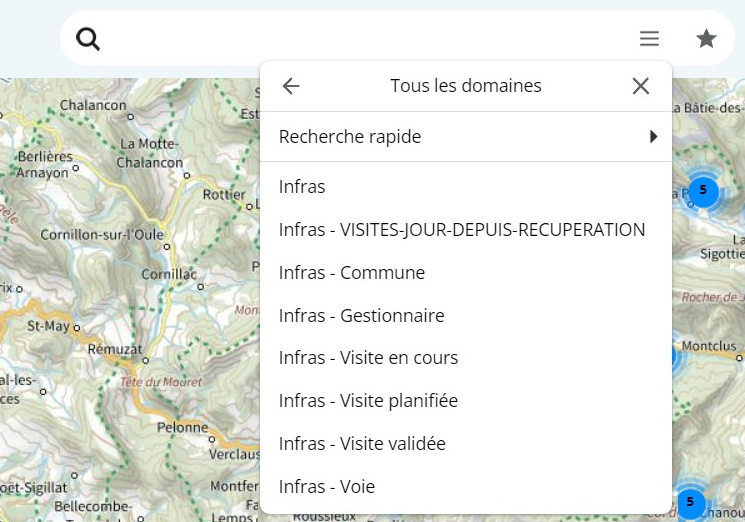 Consultation des données de l'ouvrage et de sa fiche PDF
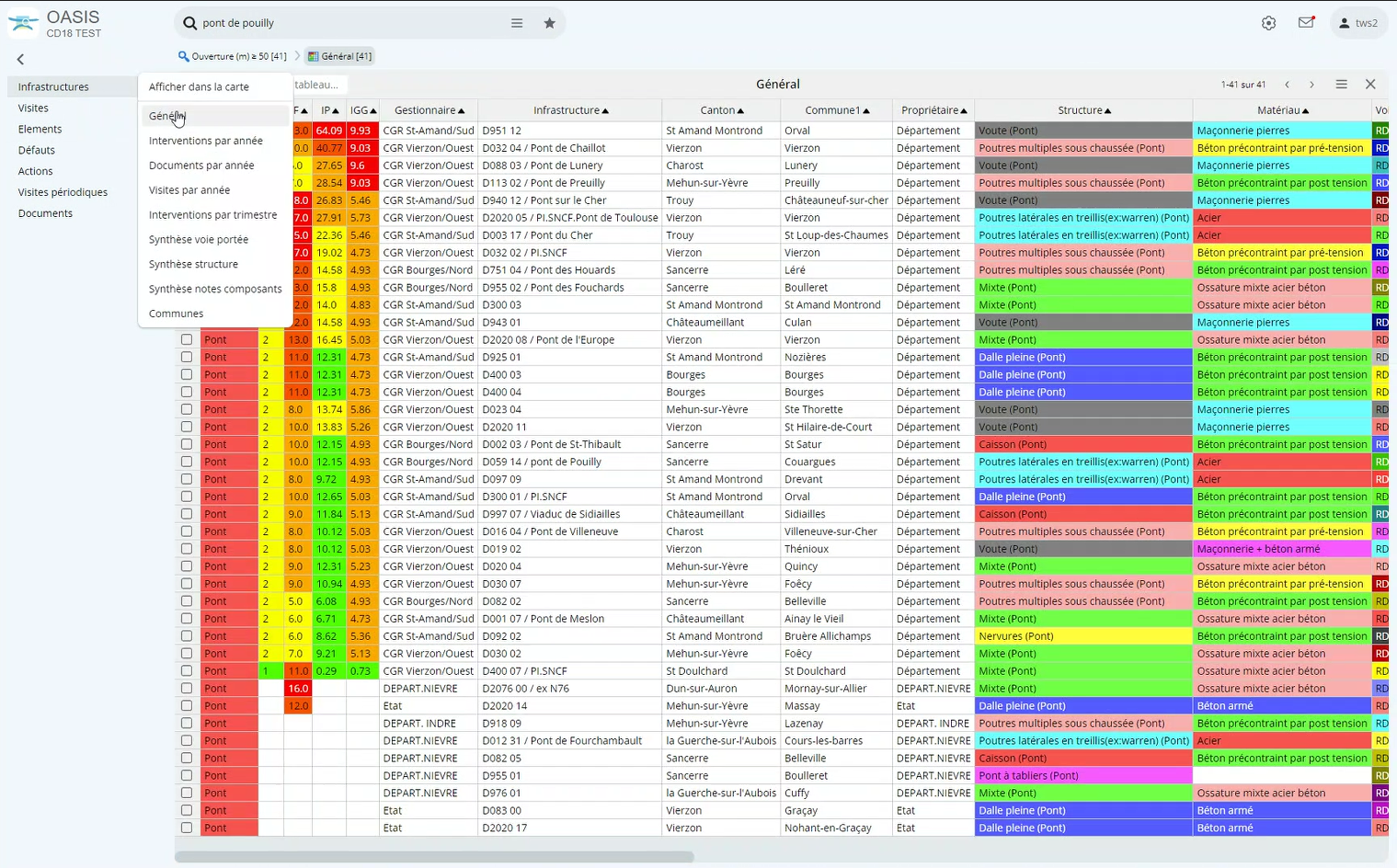 Consultation des données de l'ouvrage et de sa fiche PDF
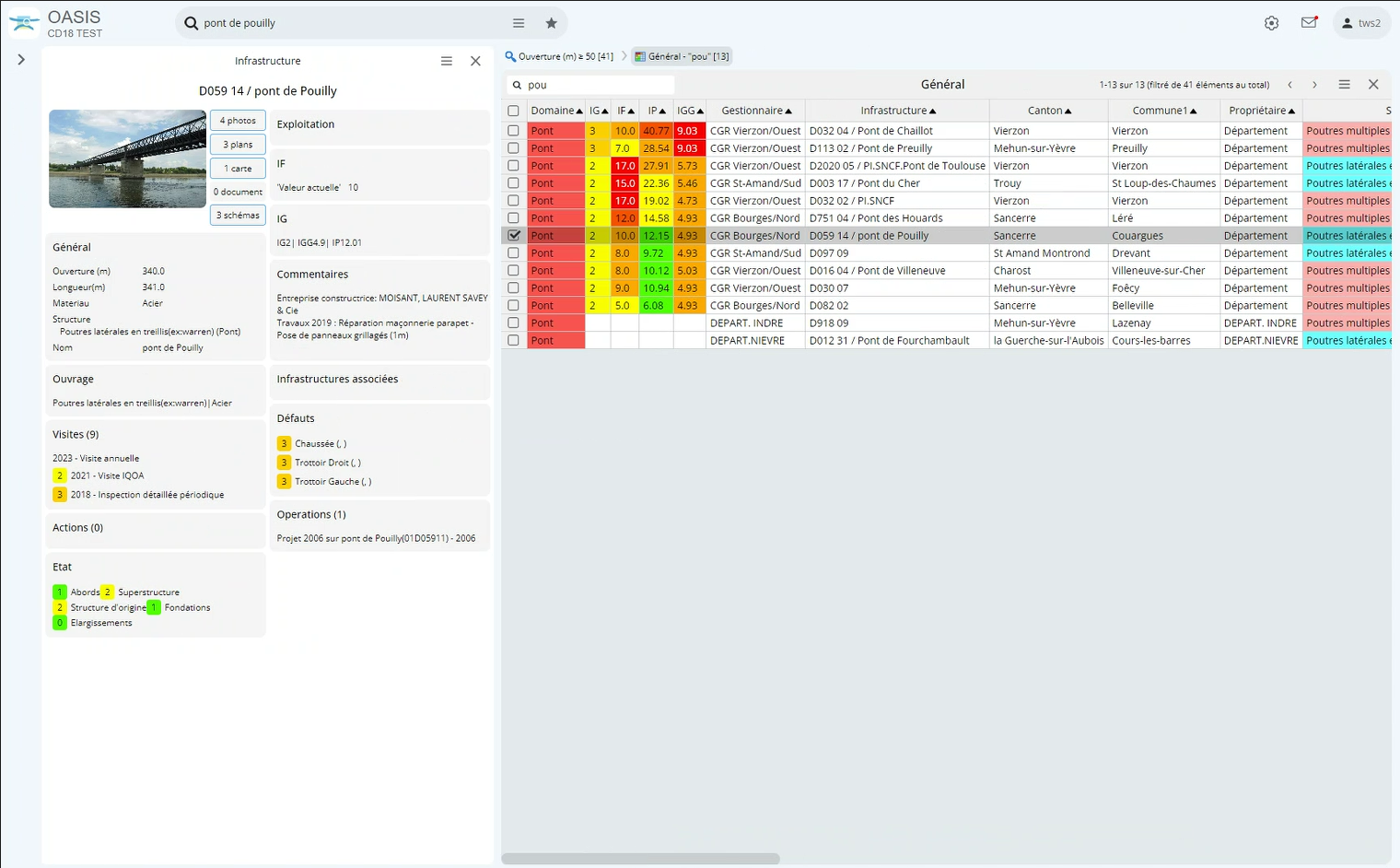 Consultation des données de l'ouvrage et de sa fiche PDF
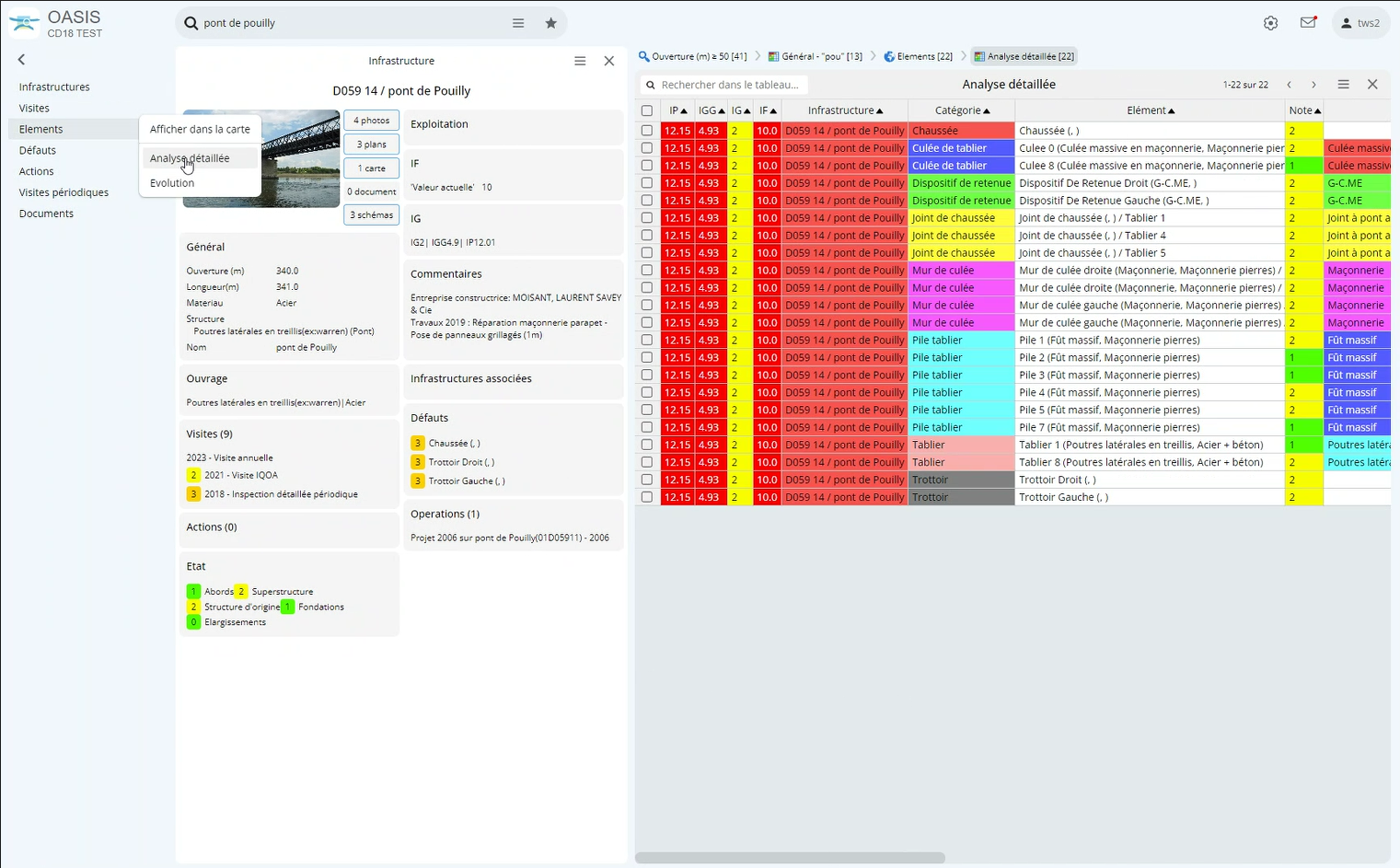 Consultation des données de l'ouvrage et de sa fiche PDF
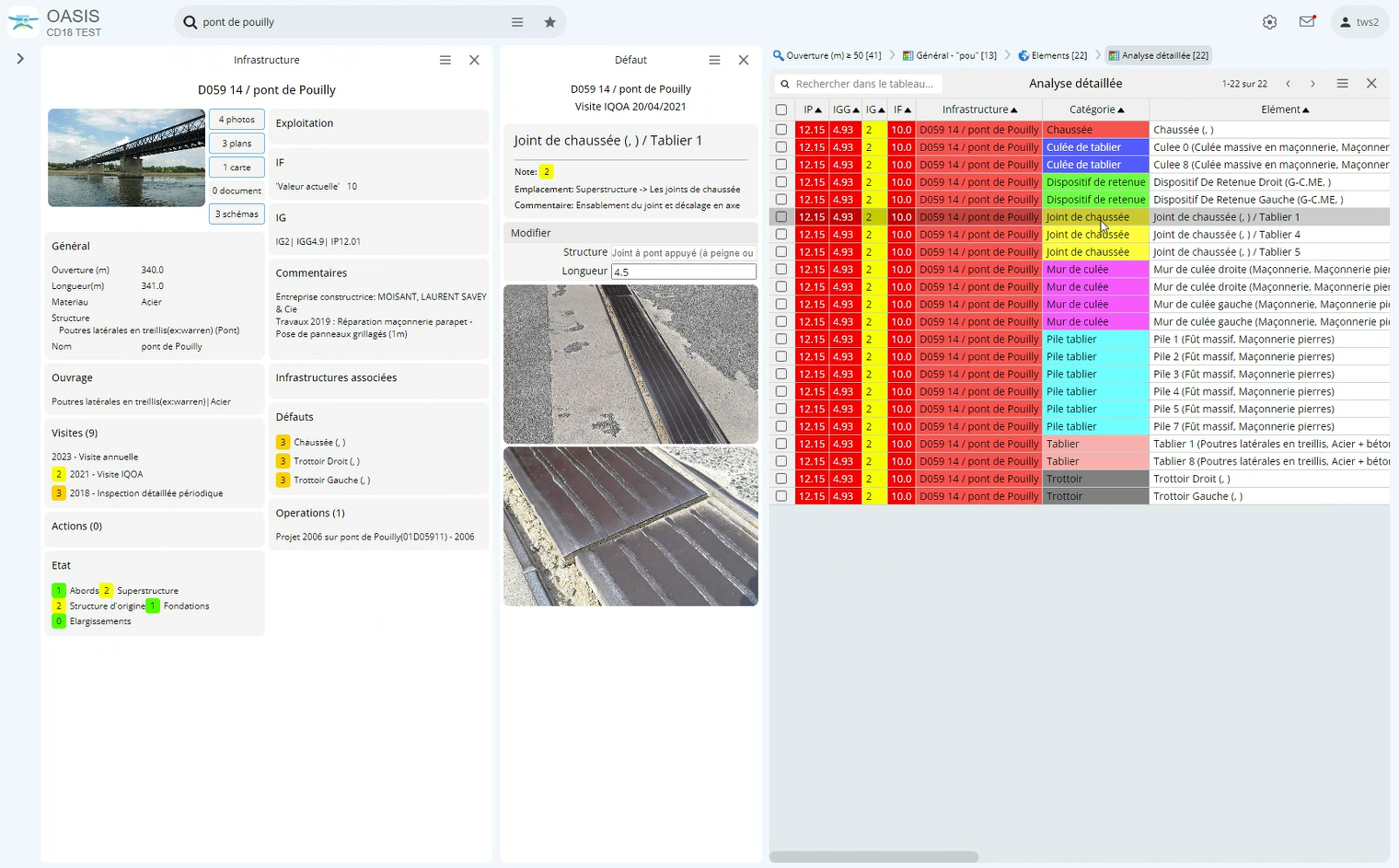 Consultation des données de l'ouvrage et de sa fiche PDF
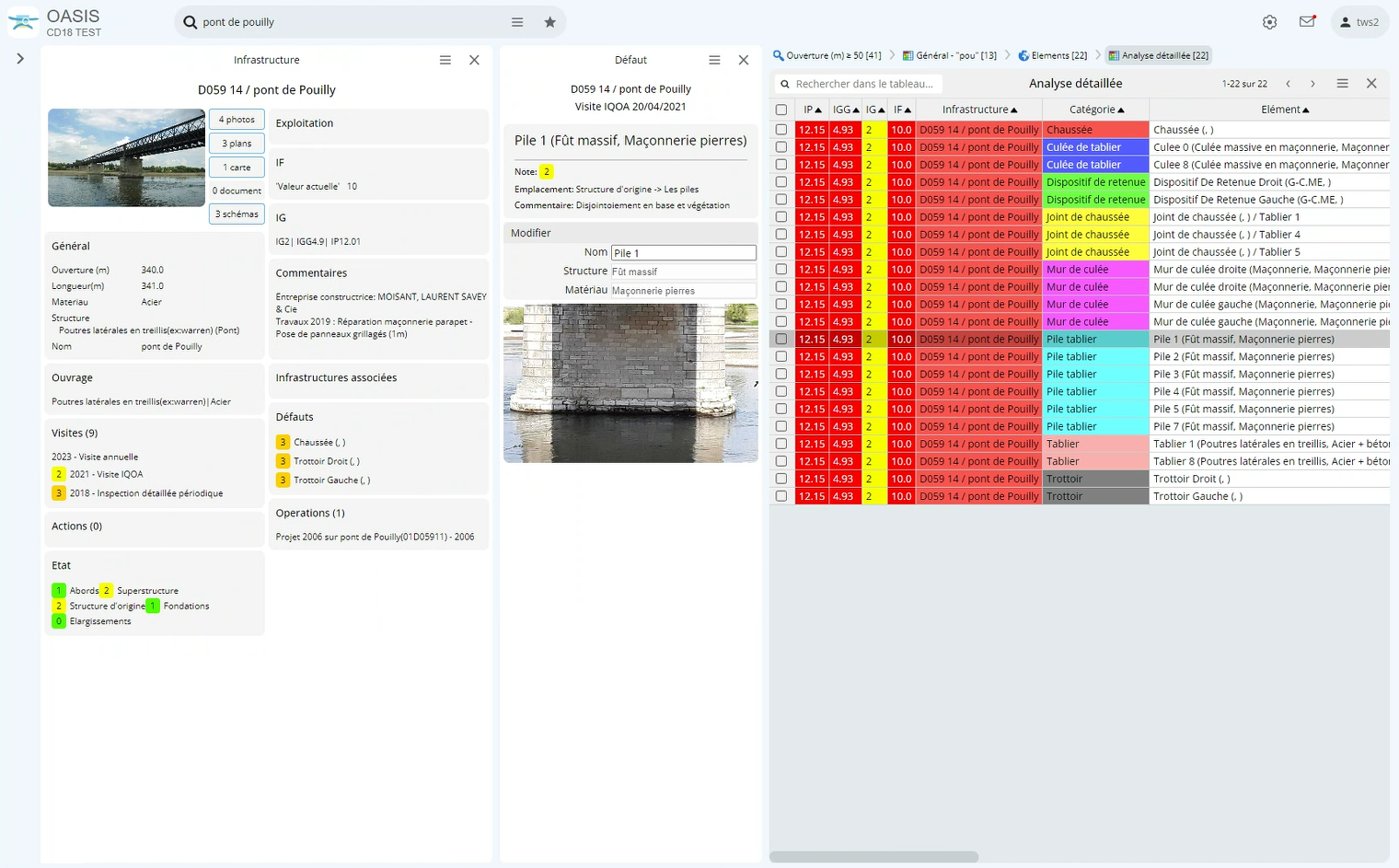 Consultation des données de l'ouvrage et de sa fiche PDF
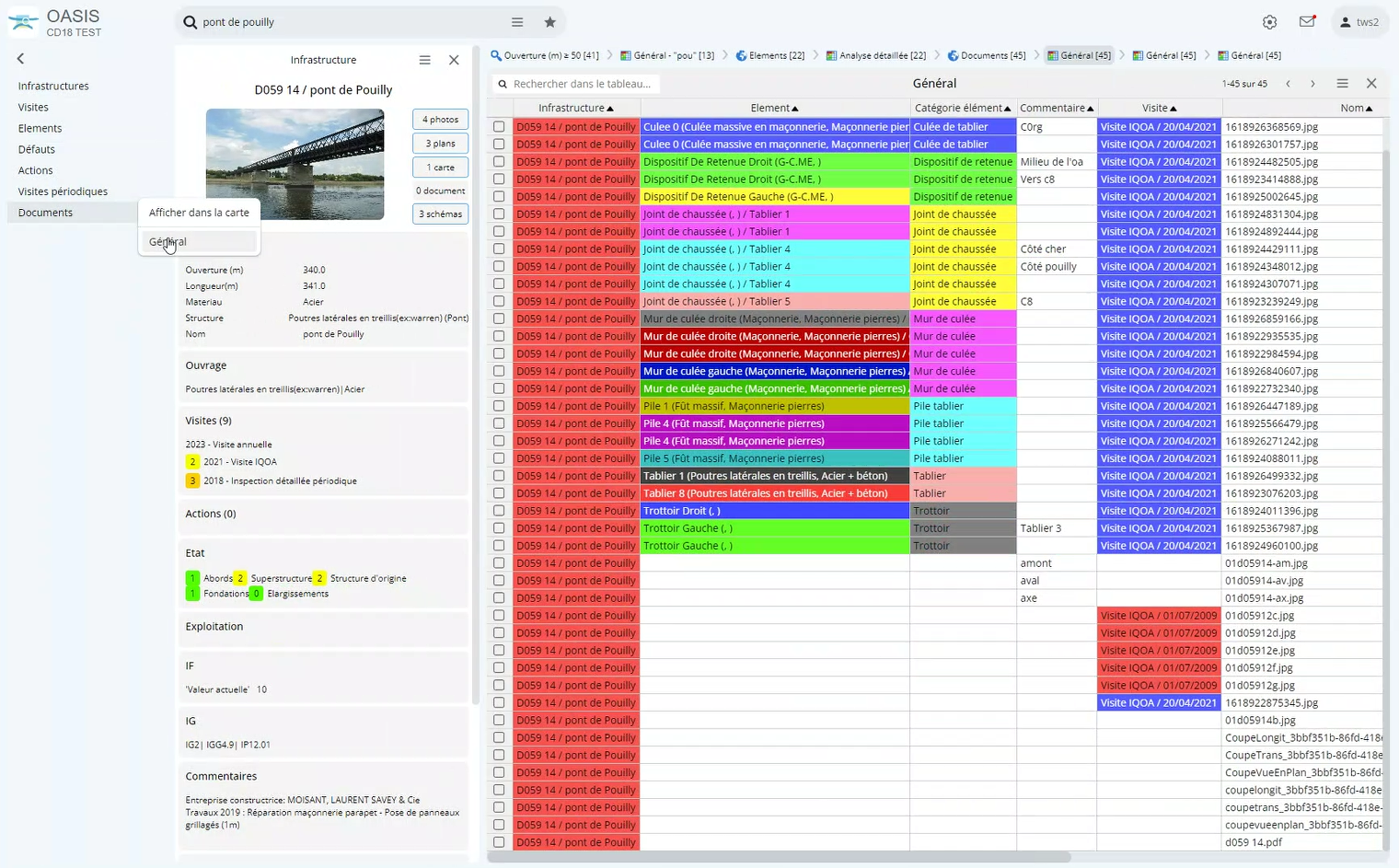 Consultation des données de l'ouvrage et de sa fiche PDF
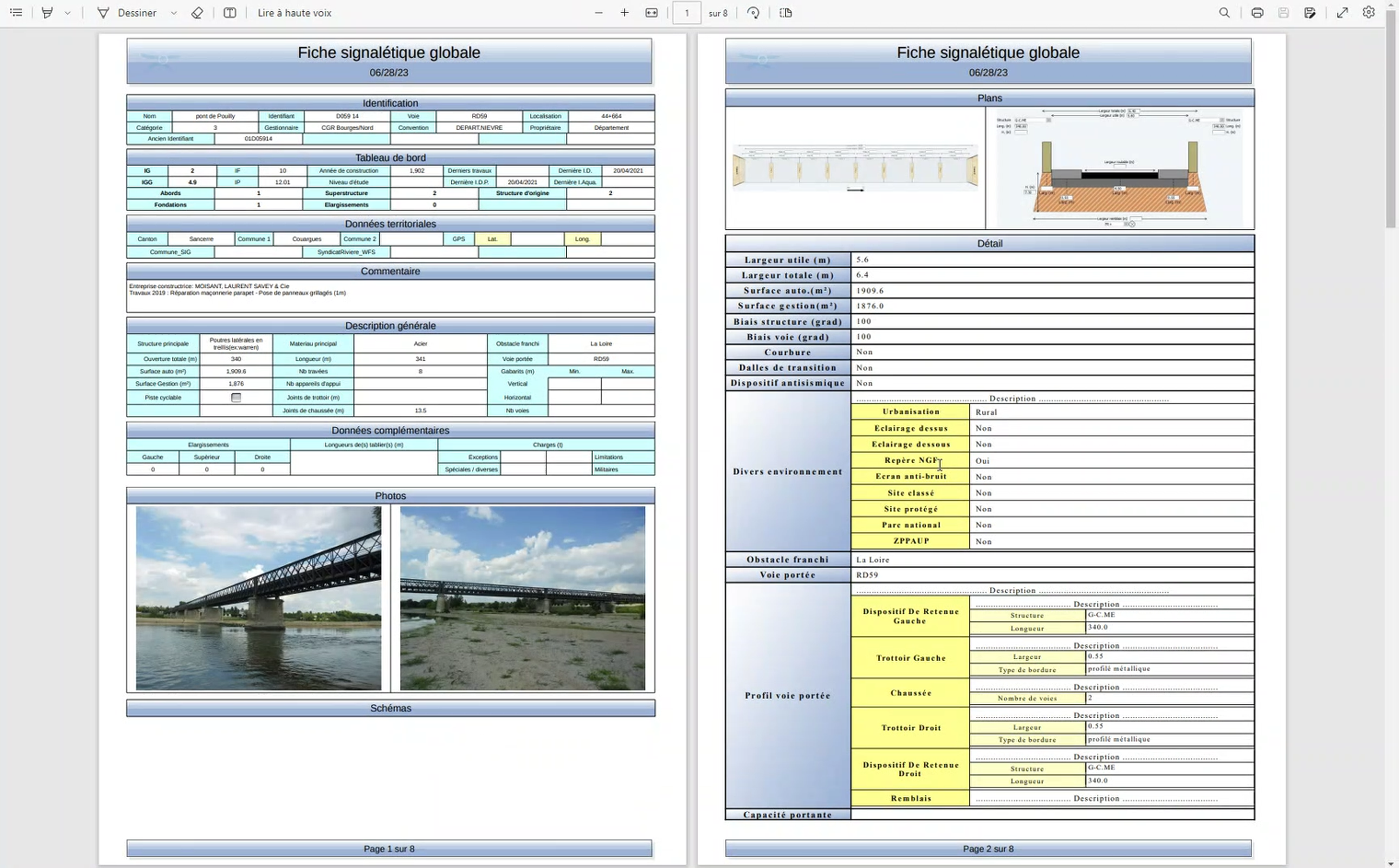 Export d'un tableau des résultats de recherche
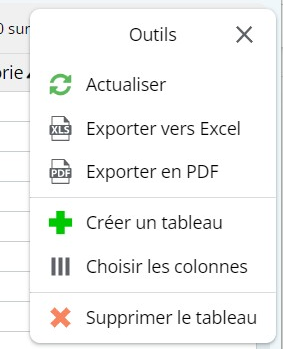 Création d'un linéaire et d'un ouvrage associé
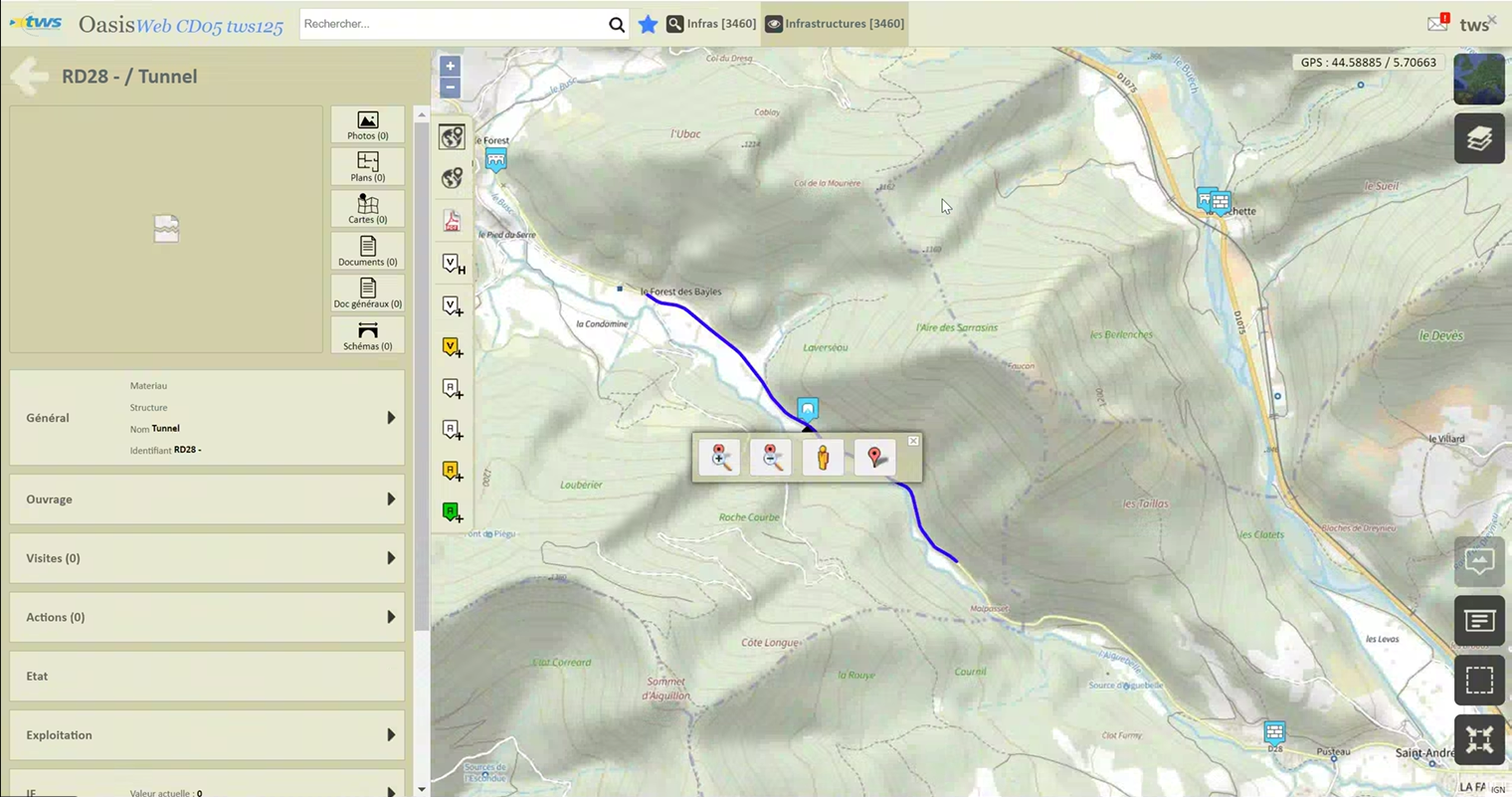 Création d'un ouvrage
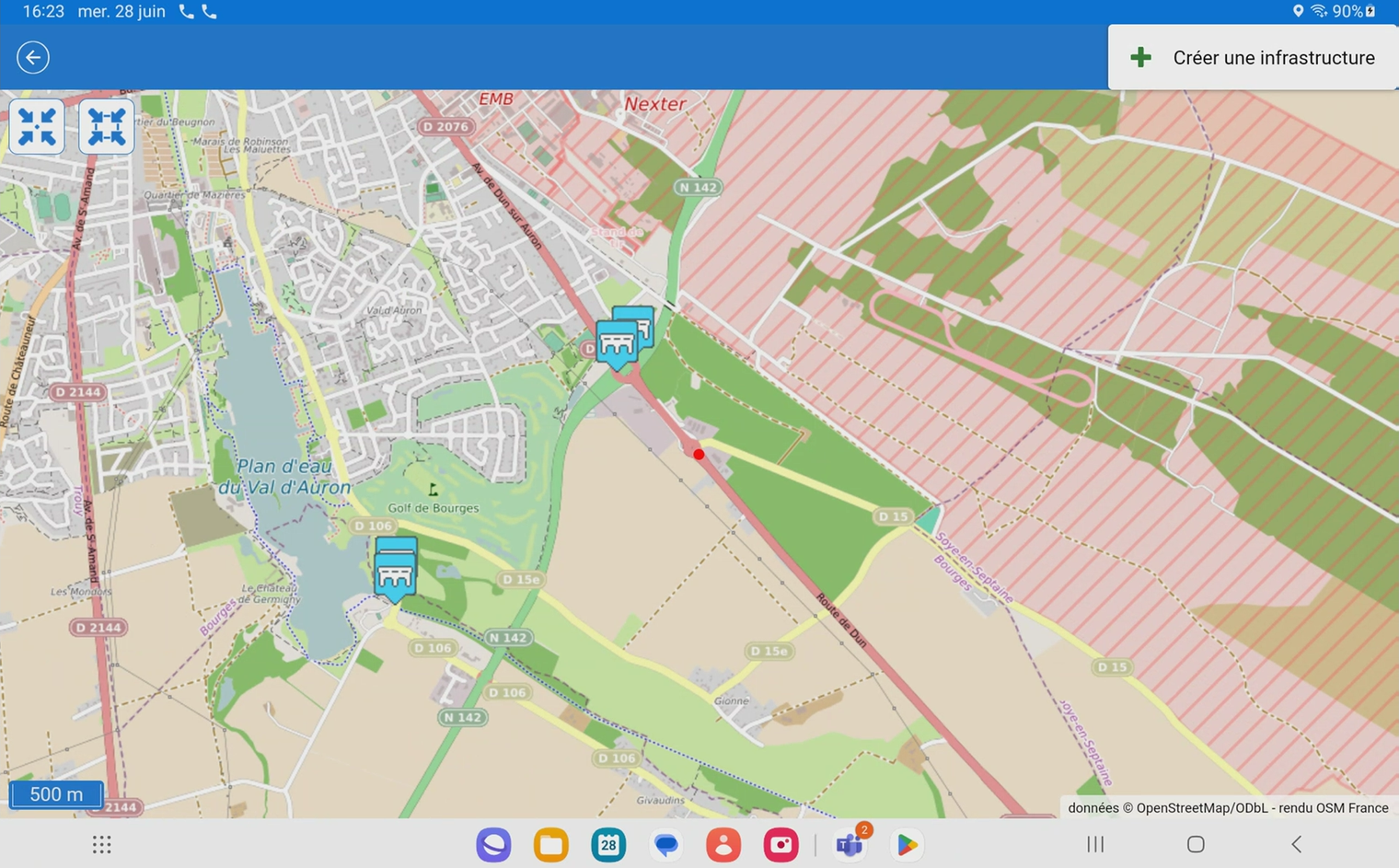 Création d'un ouvrage
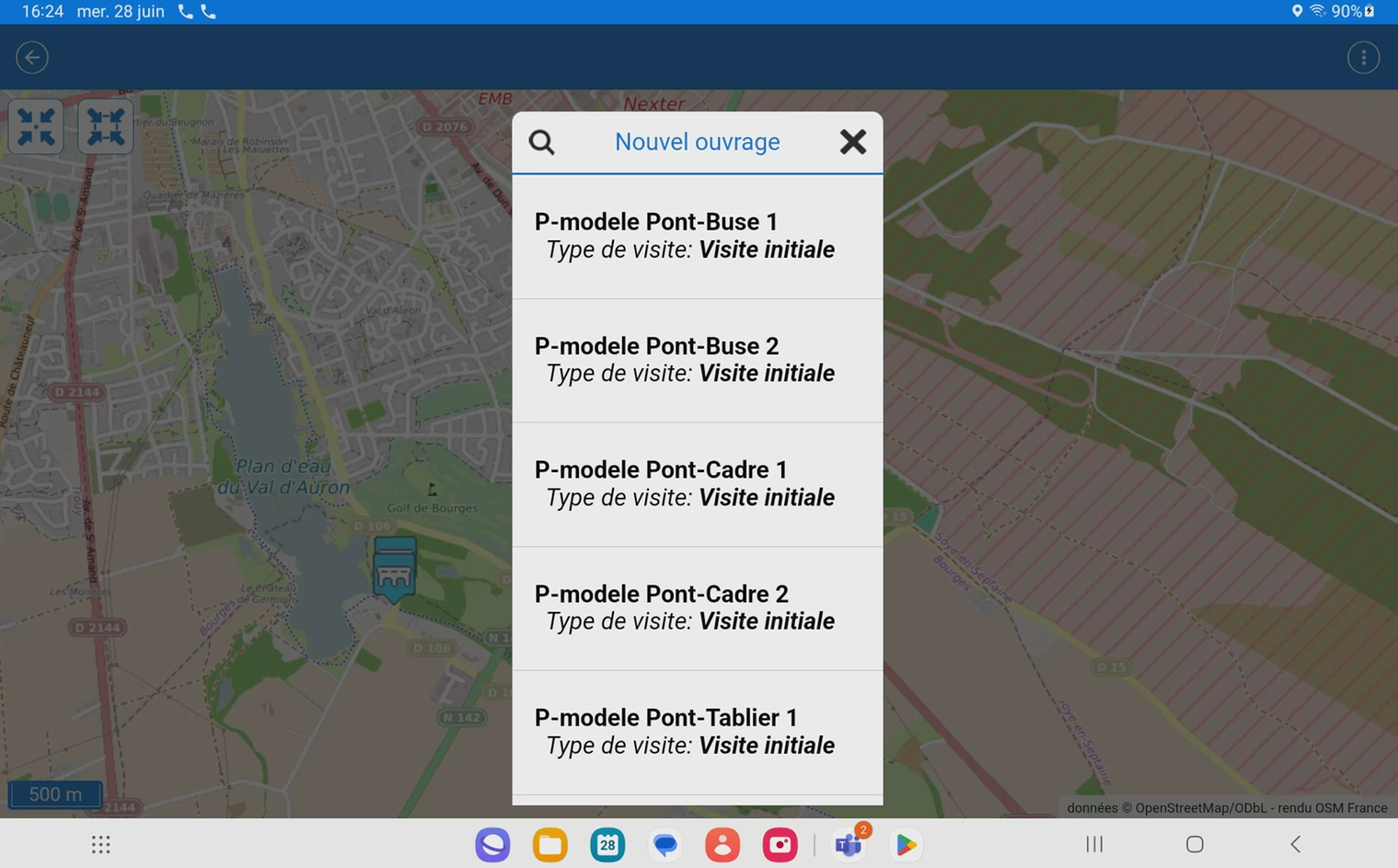 Création d'un ouvrage
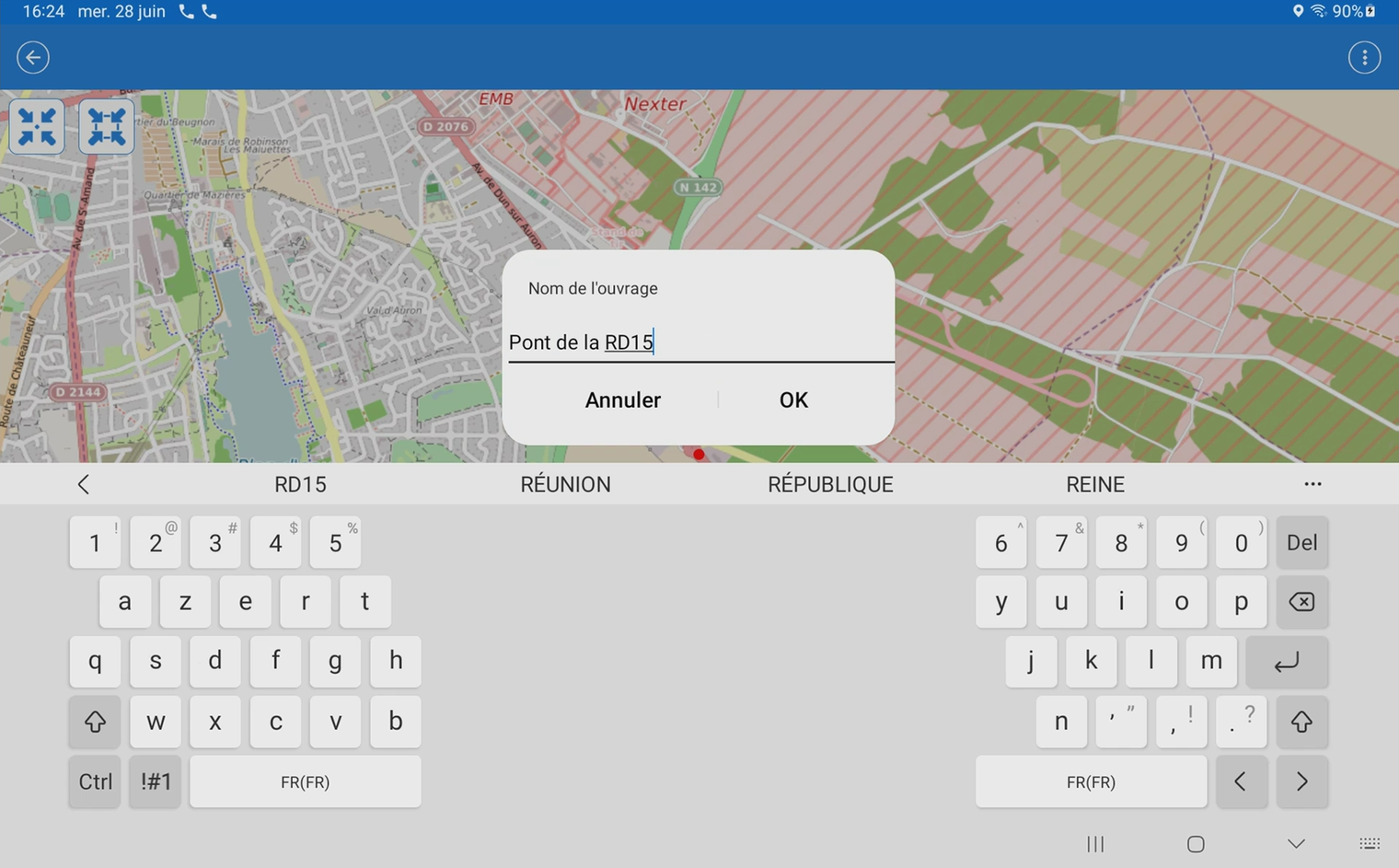 Création d'un ouvrage
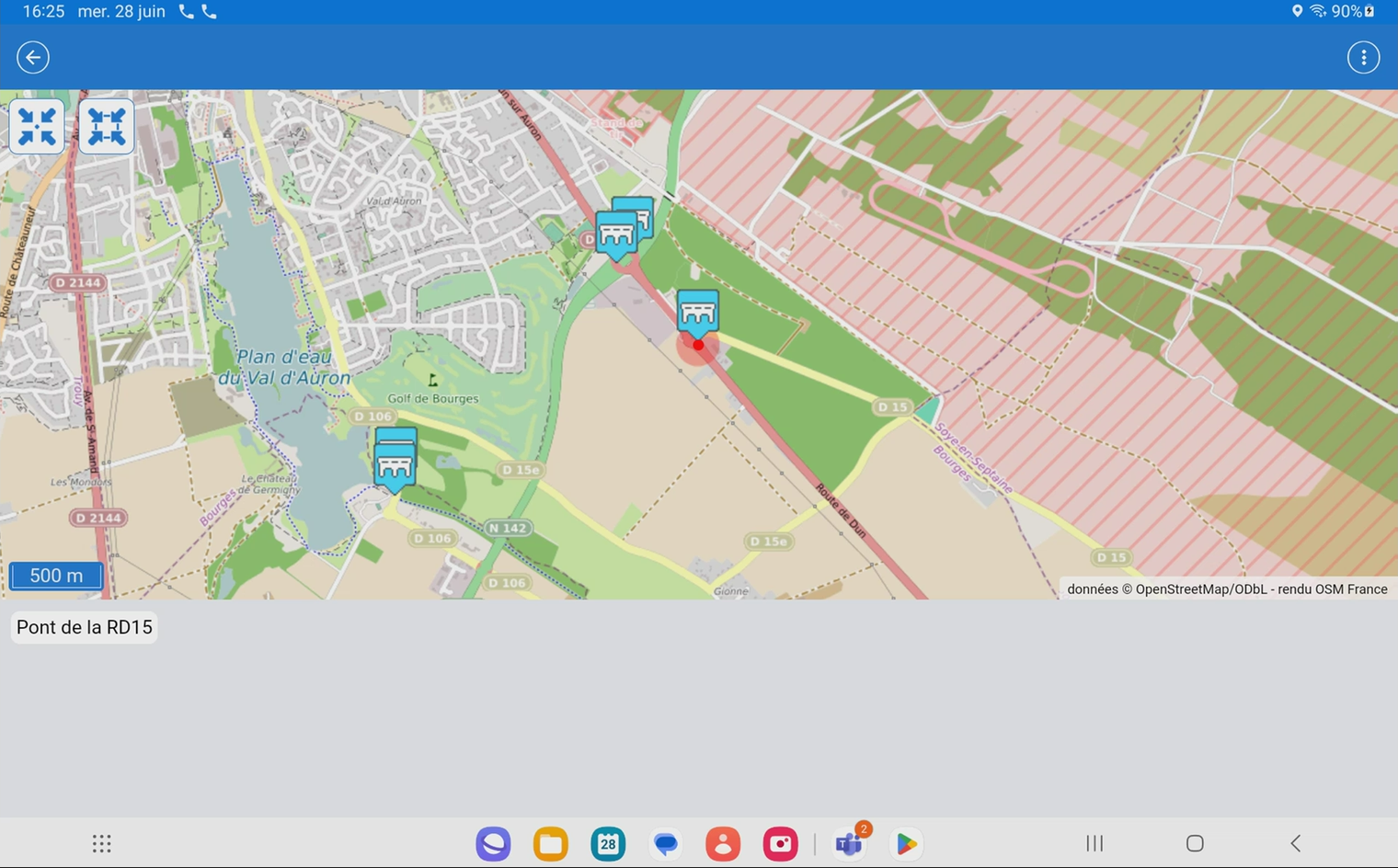 Création d'un ouvrage
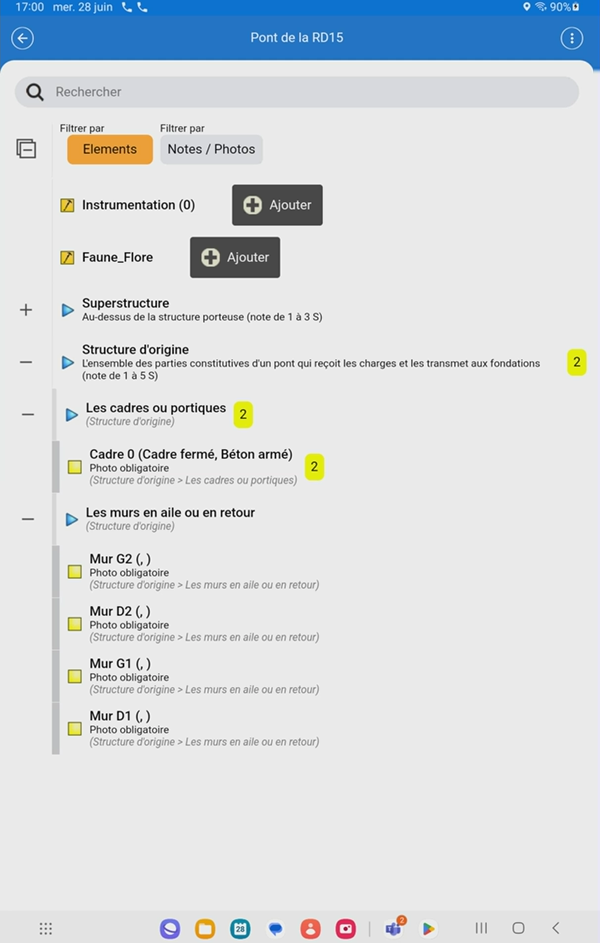 Création d'un ouvrage
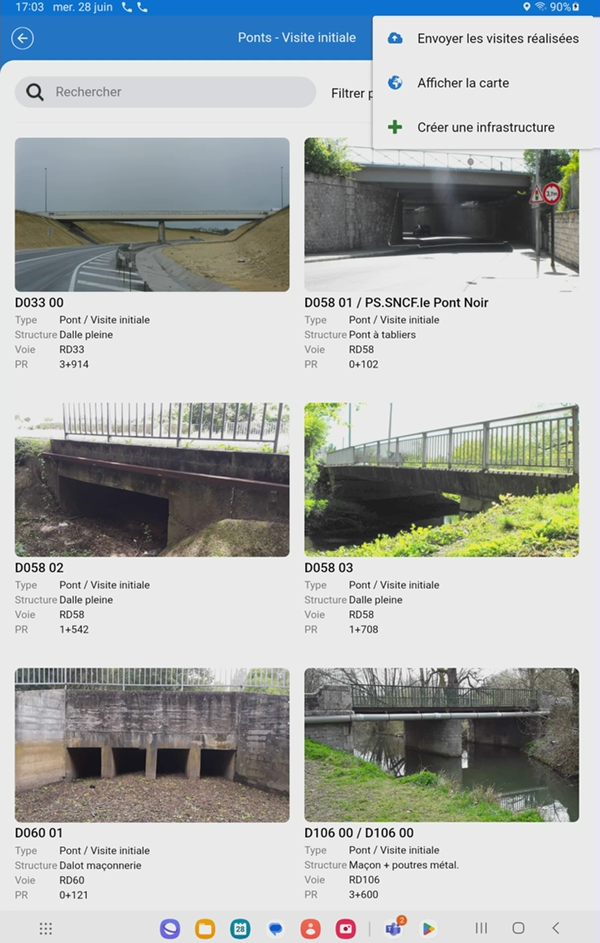 Création d'un ouvrage
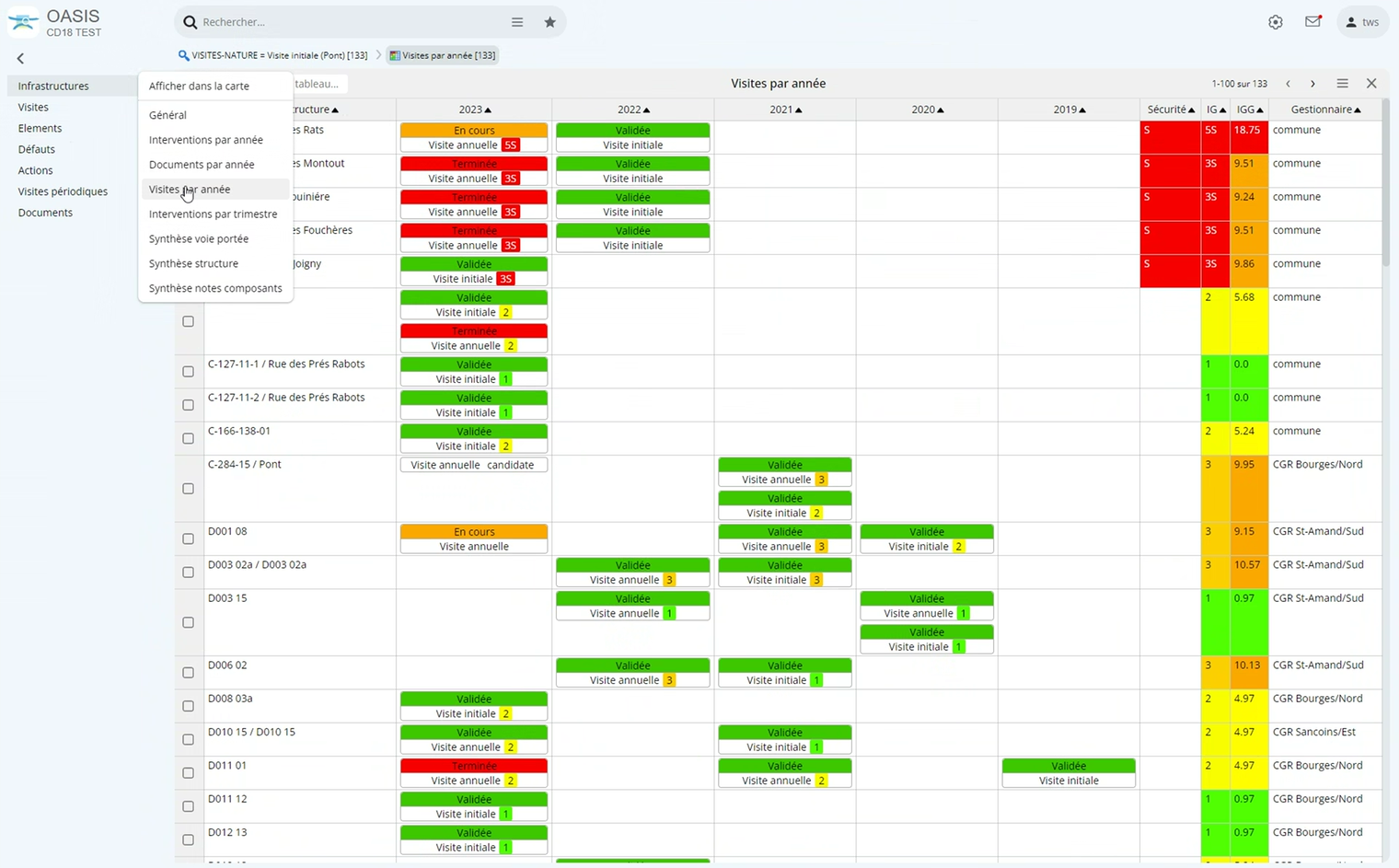 Création d'un ouvrage
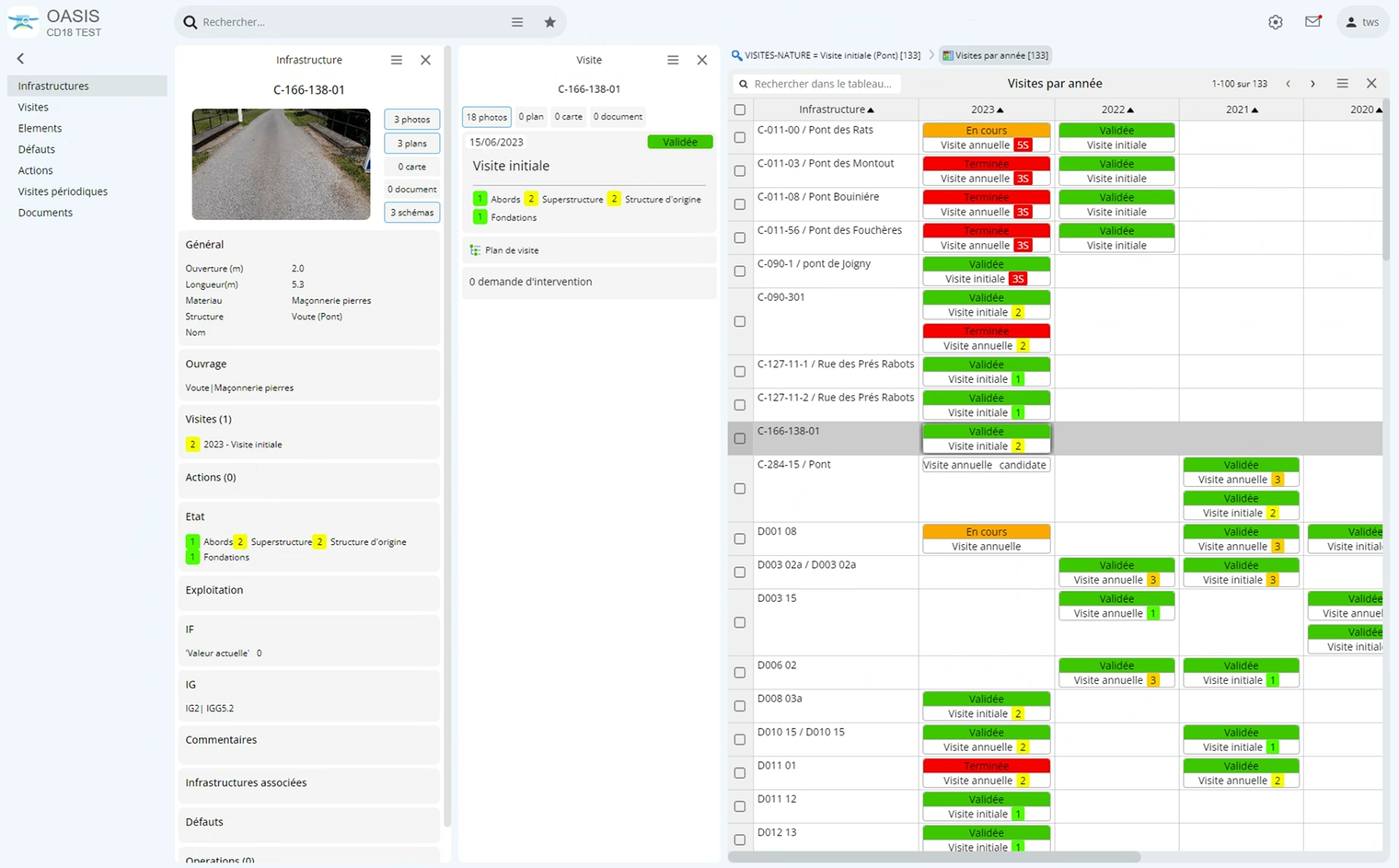 Création d'un ouvrage
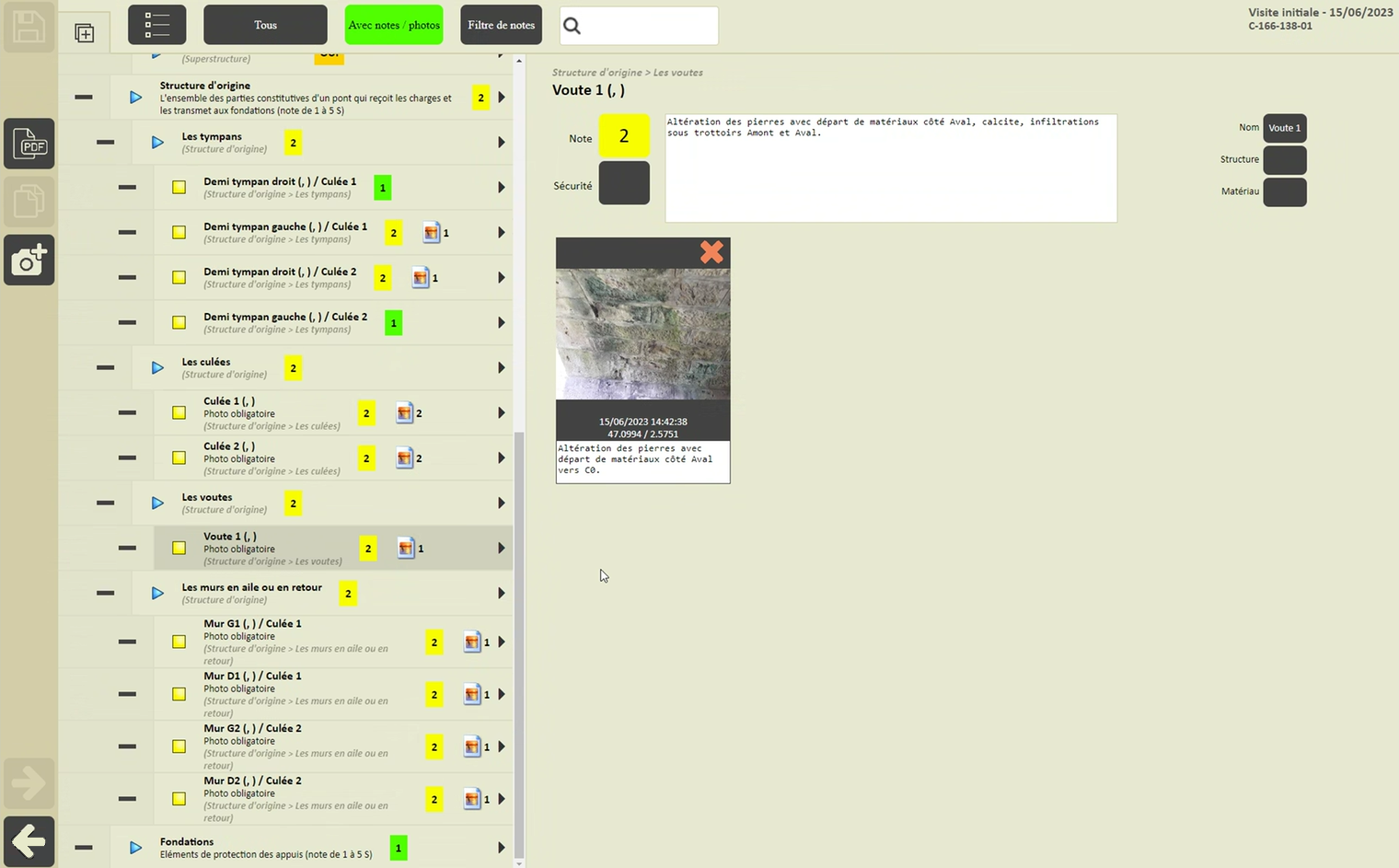 Création d'un ouvrage
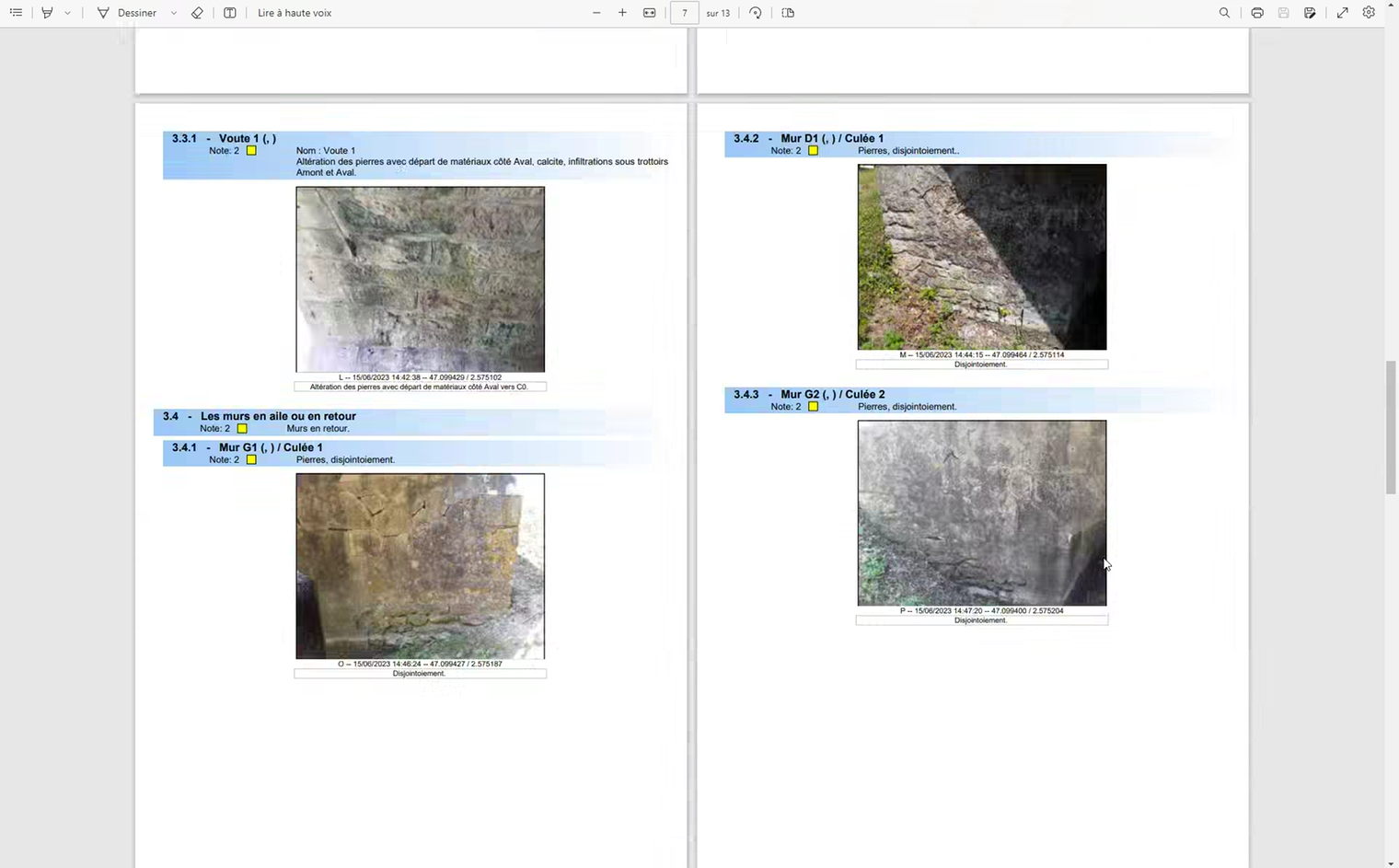 Renseignement de la fiche de données techniques
Ajout de photos et documents à l'ouvrage
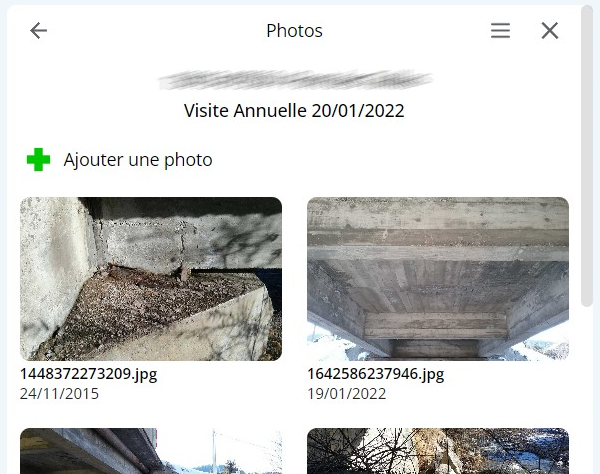 Mise en place de la surveillance
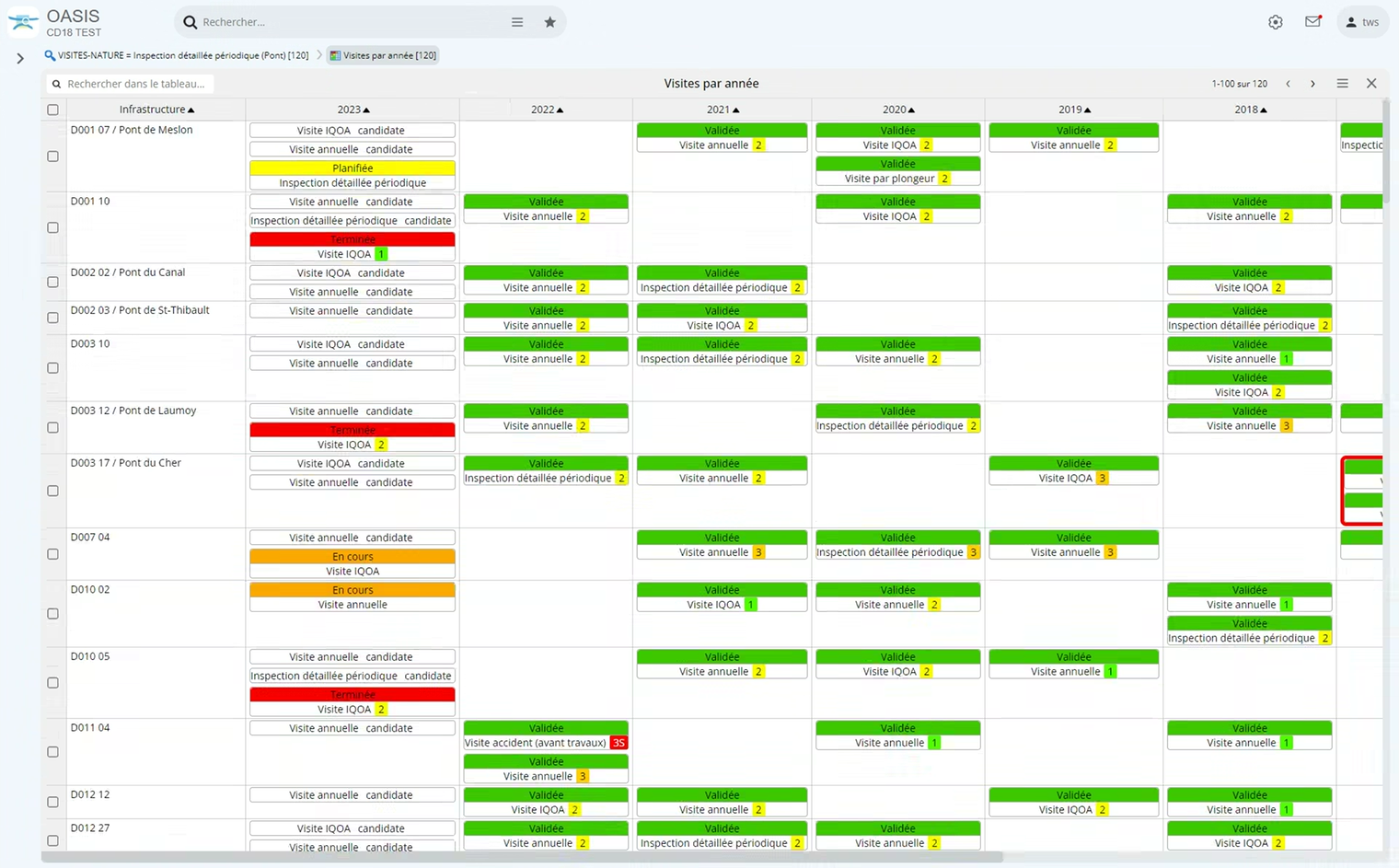 Mise en place de la surveillance
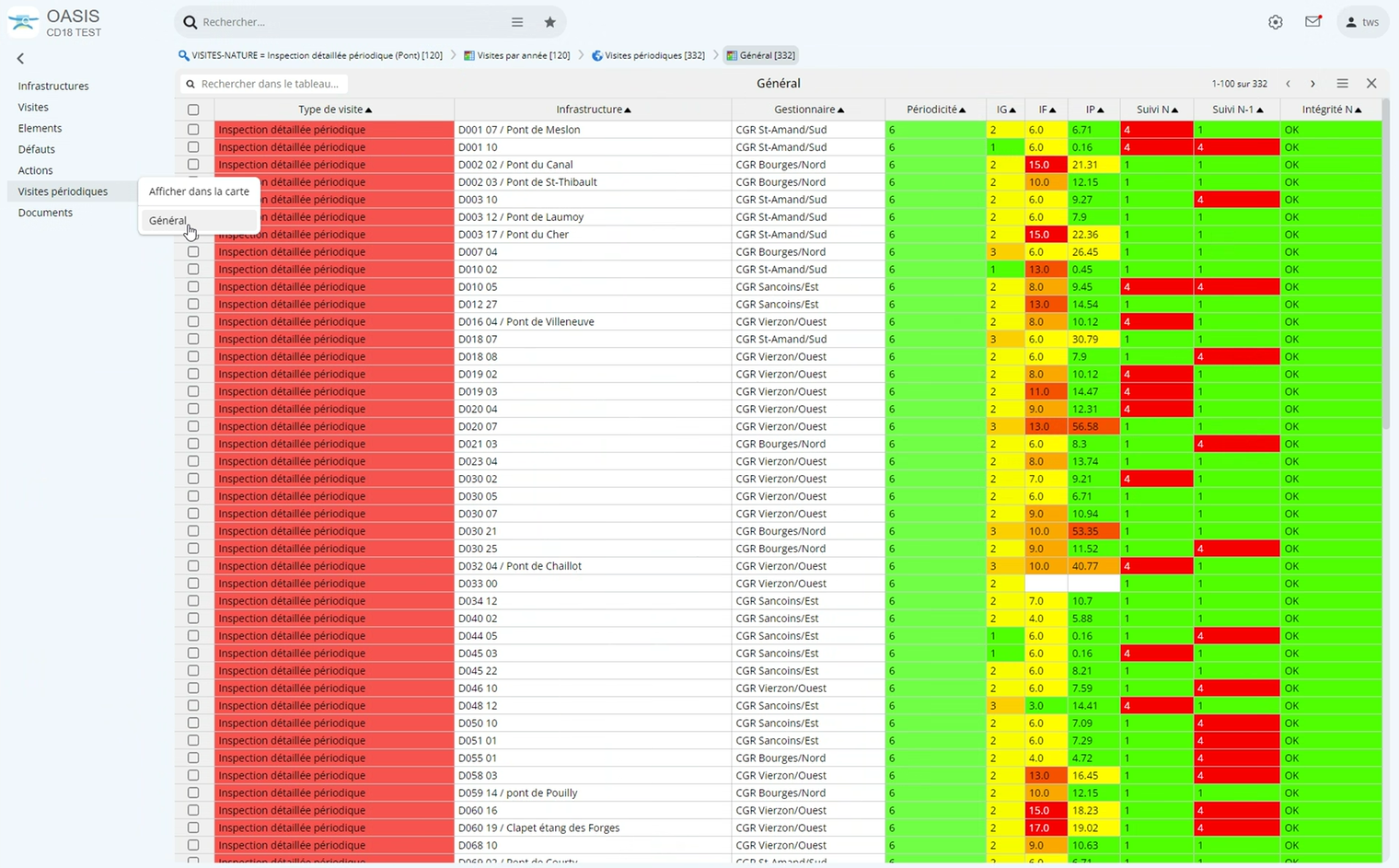 Consultation des visites à réaliser dans l'année
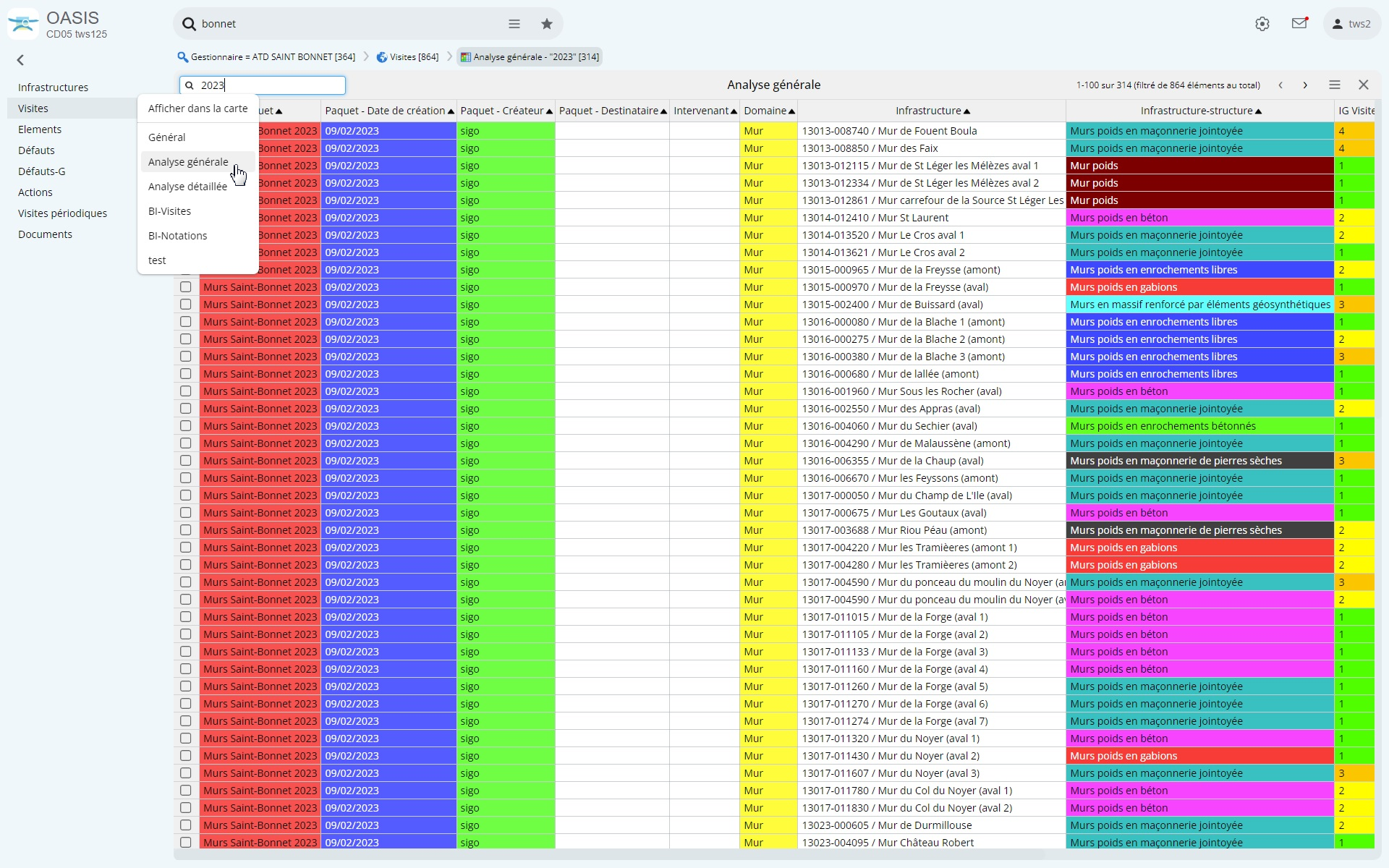 Modification de dates de visites programmées (en masse/en particulier)
Modification de surveillance déjà en place sur un ouvrage
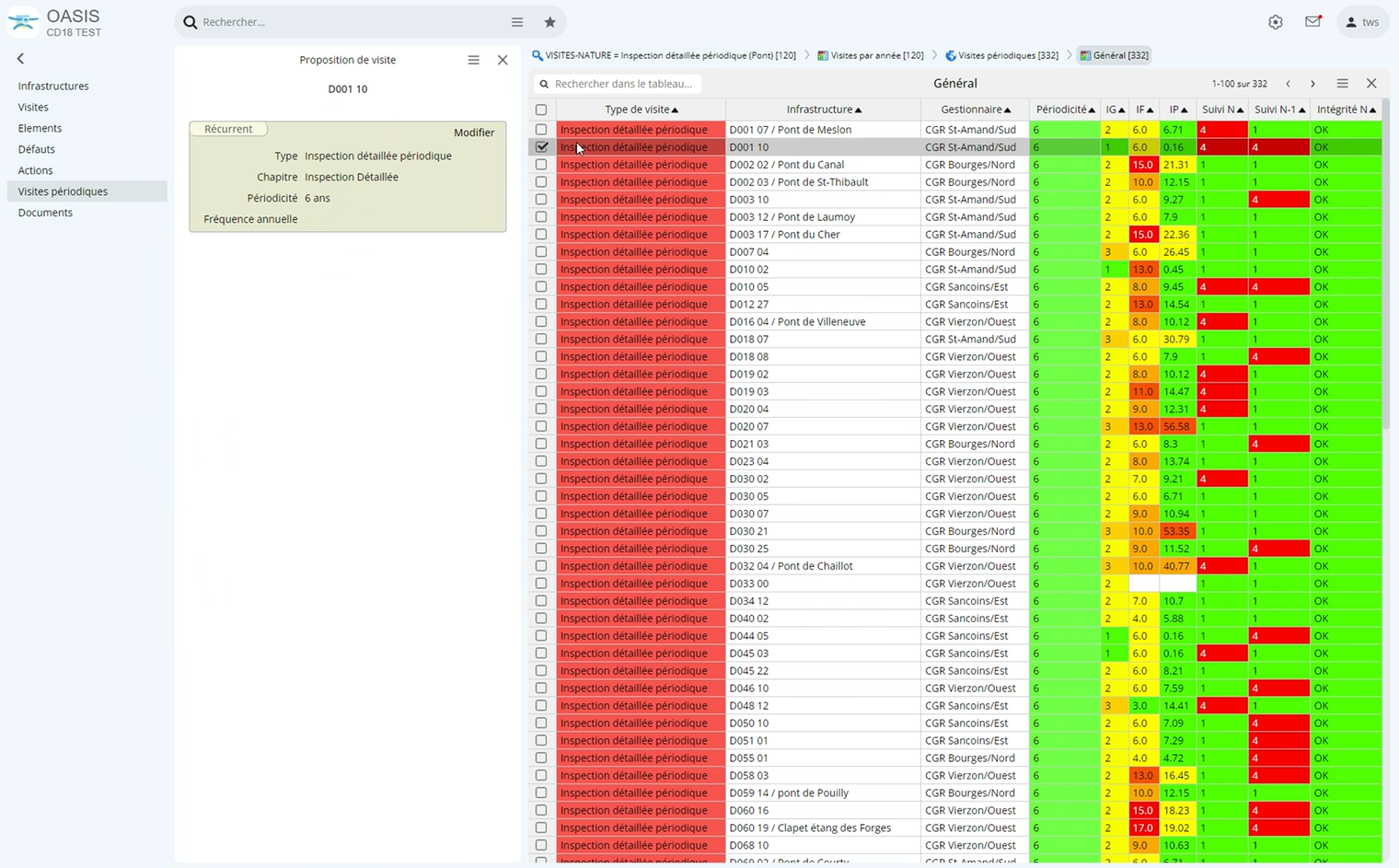 Réalisation d'une sélection d'ouvrages depuis la carte…
(ex : un axe / une portion d’axe)
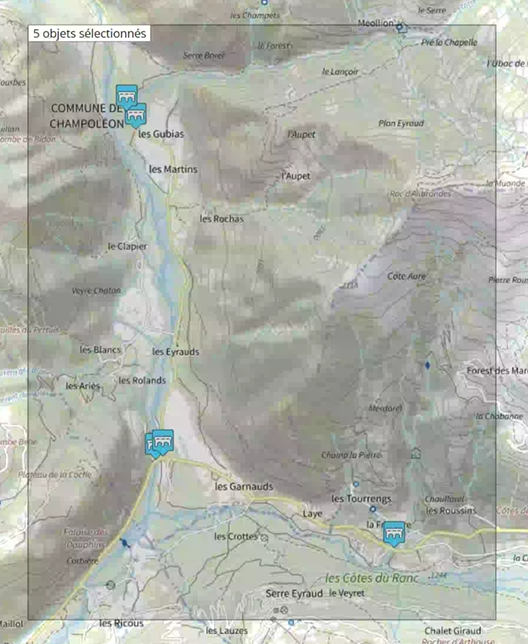 … et sortie des fiches de visite terrain
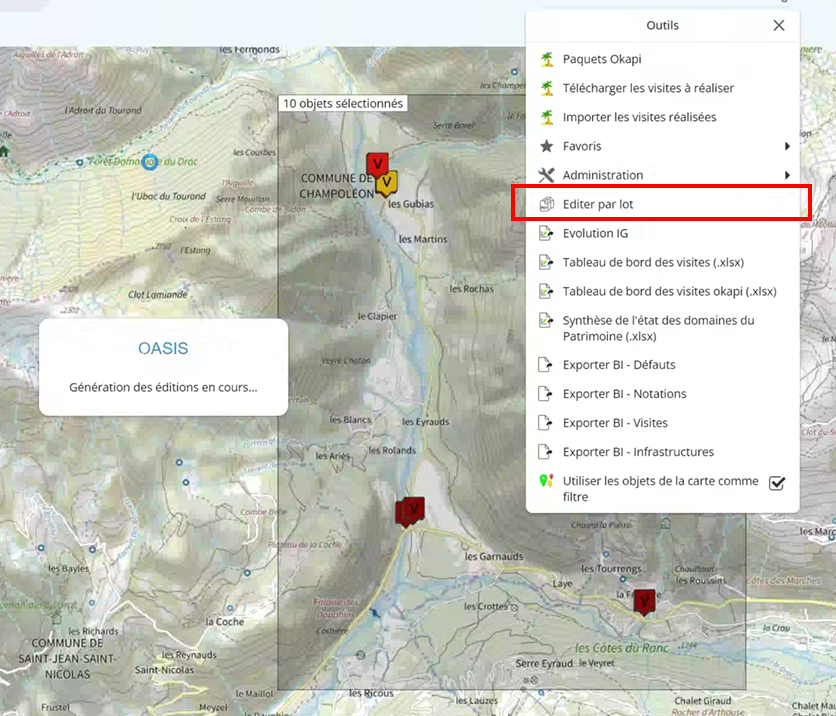 Recherche d'une visite
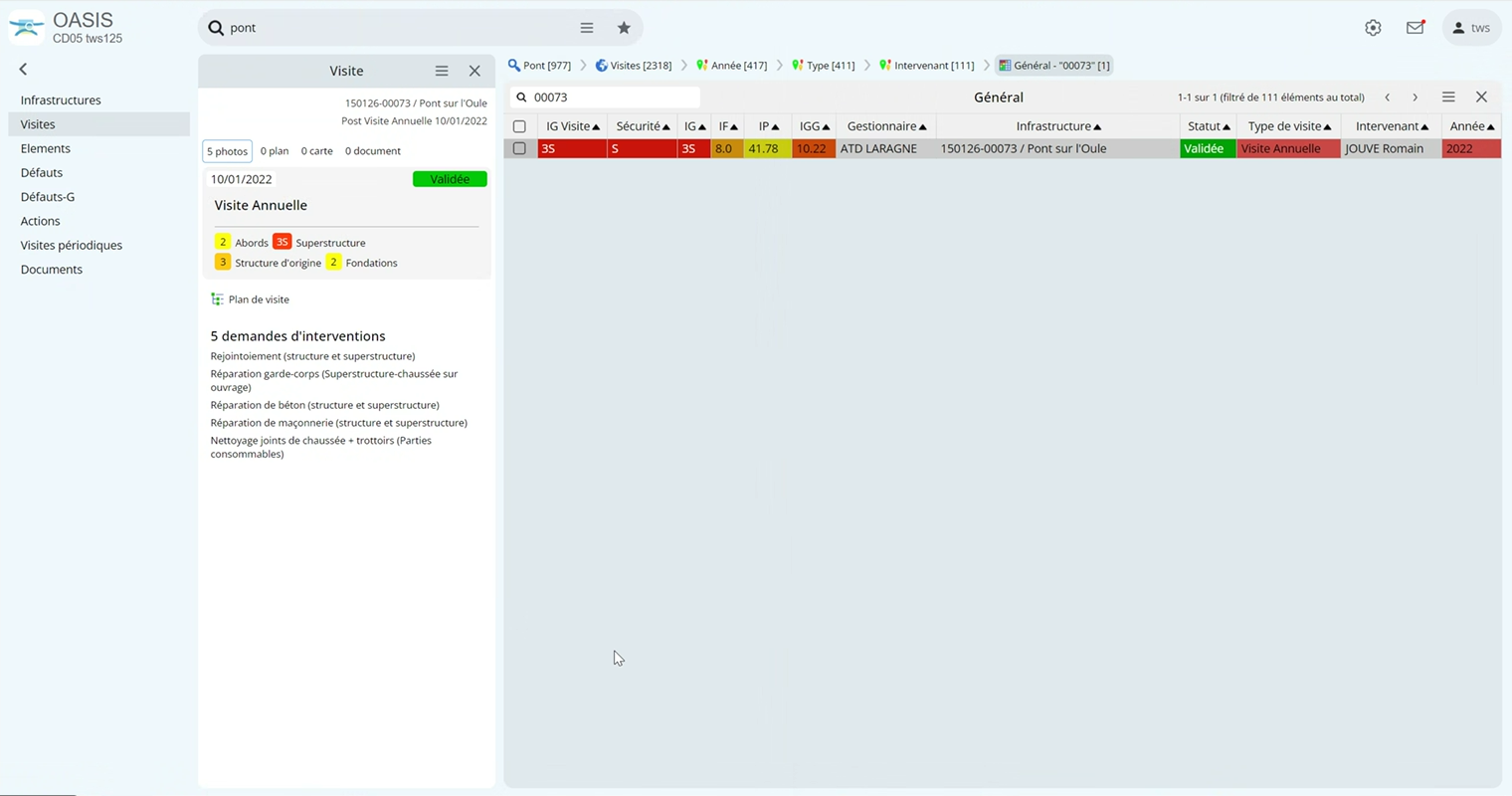 Saisie d'une visite + photos
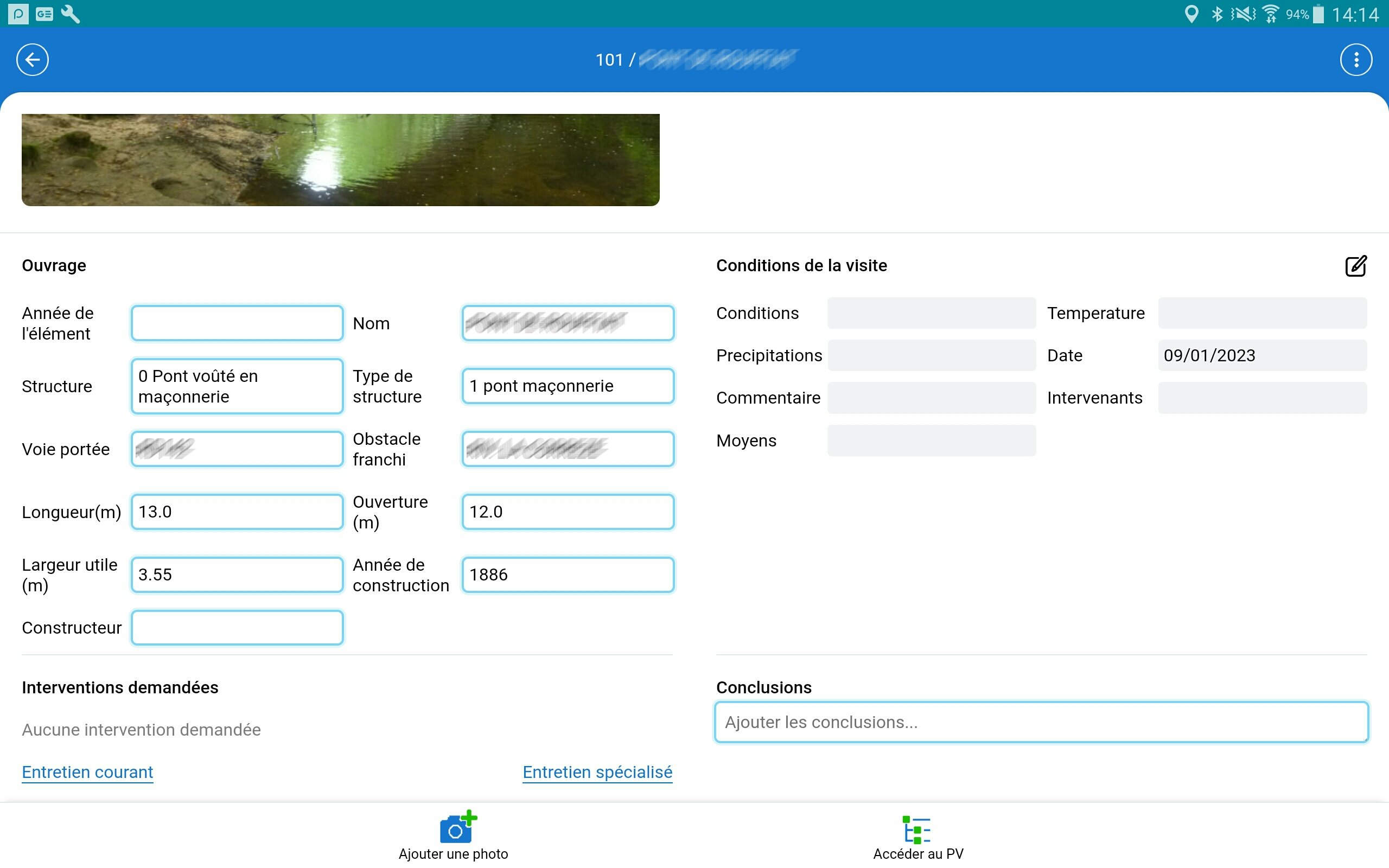 Saisie d'une visite + photos
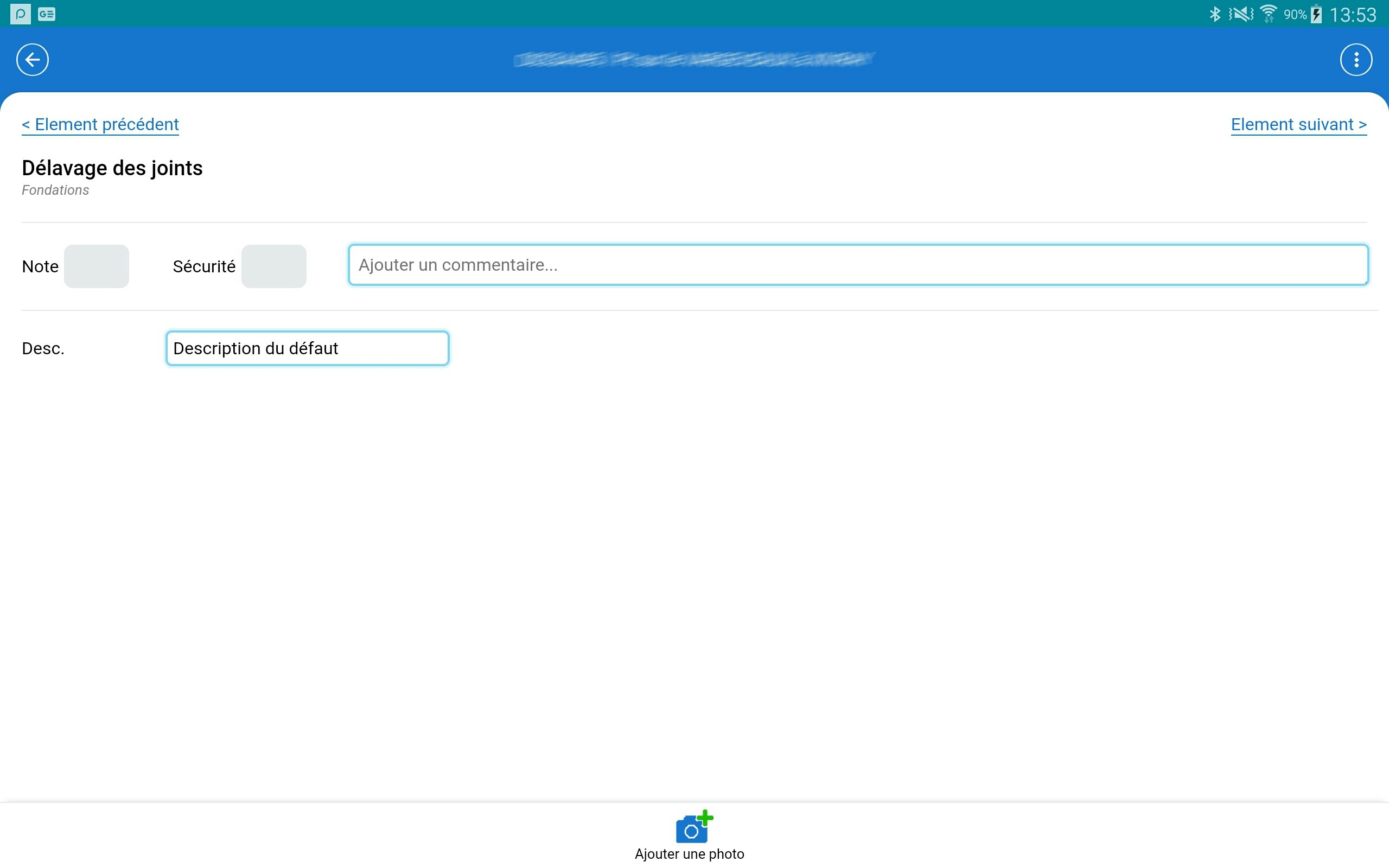 Modification du contenu d'une visite déjà saisie
Inspecteur via OKAPI
Gestionnaire via OASIS-WEB
Export des visites réalisées (exploitation des CR)
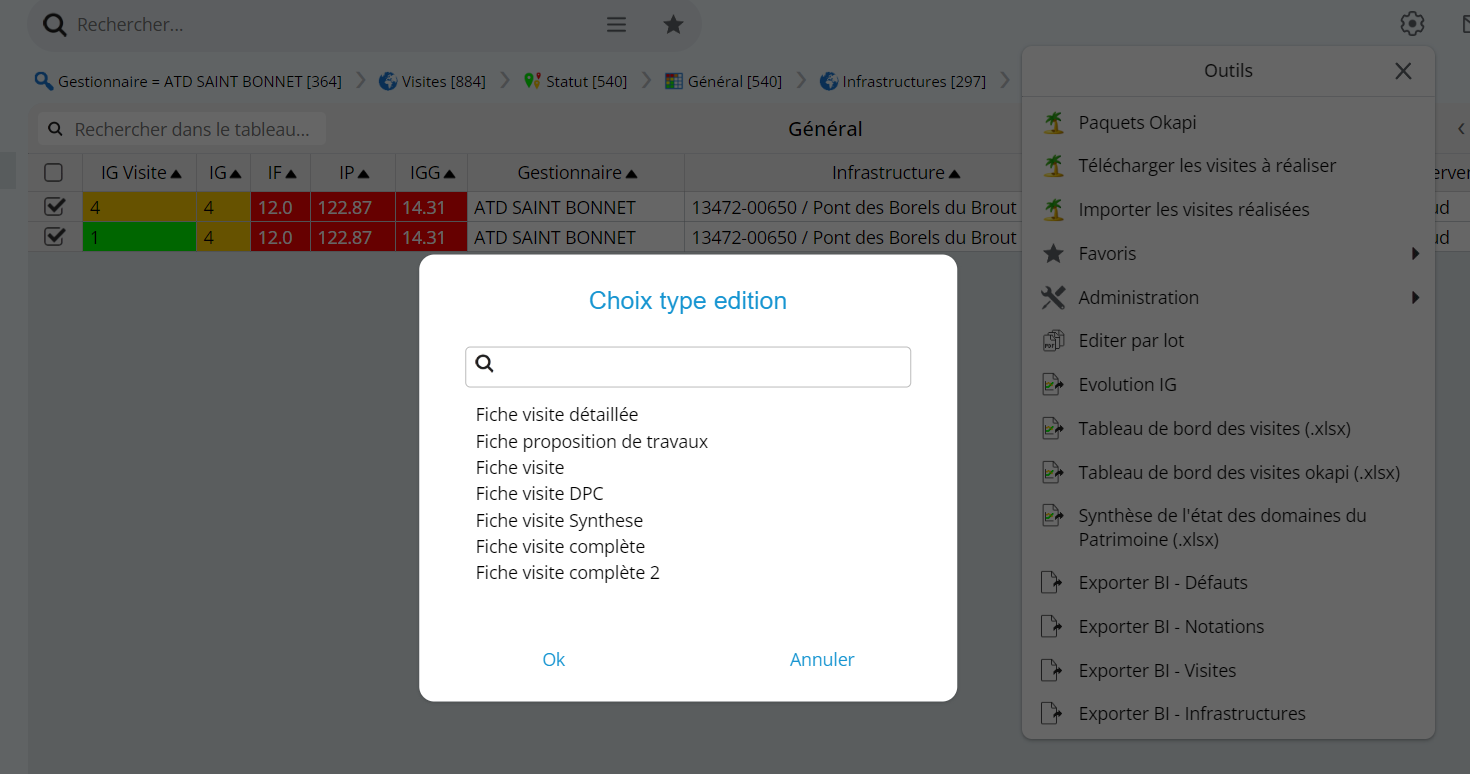 Saisie d'une maintenance réalisée
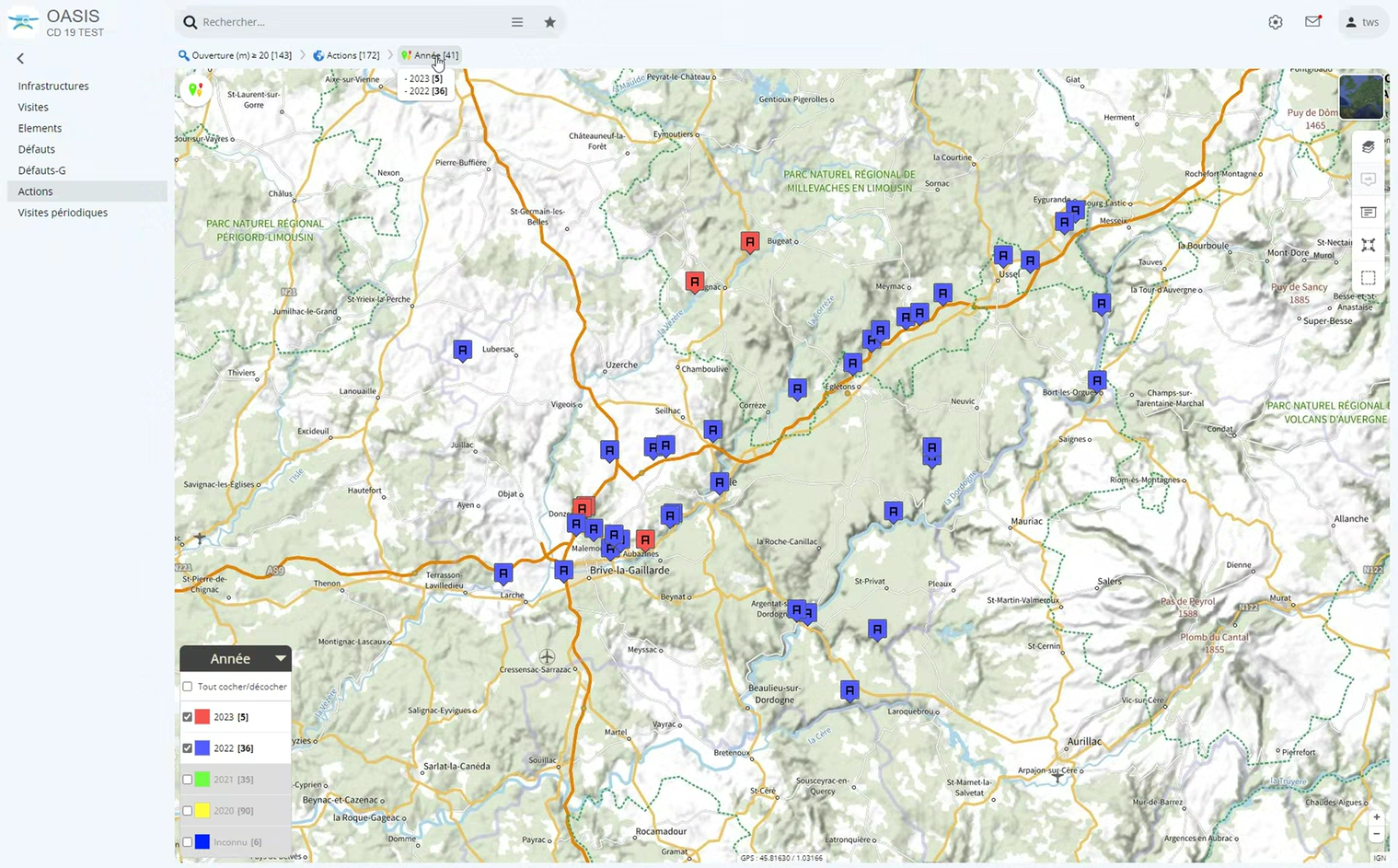 Saisie d'une maintenance réalisée
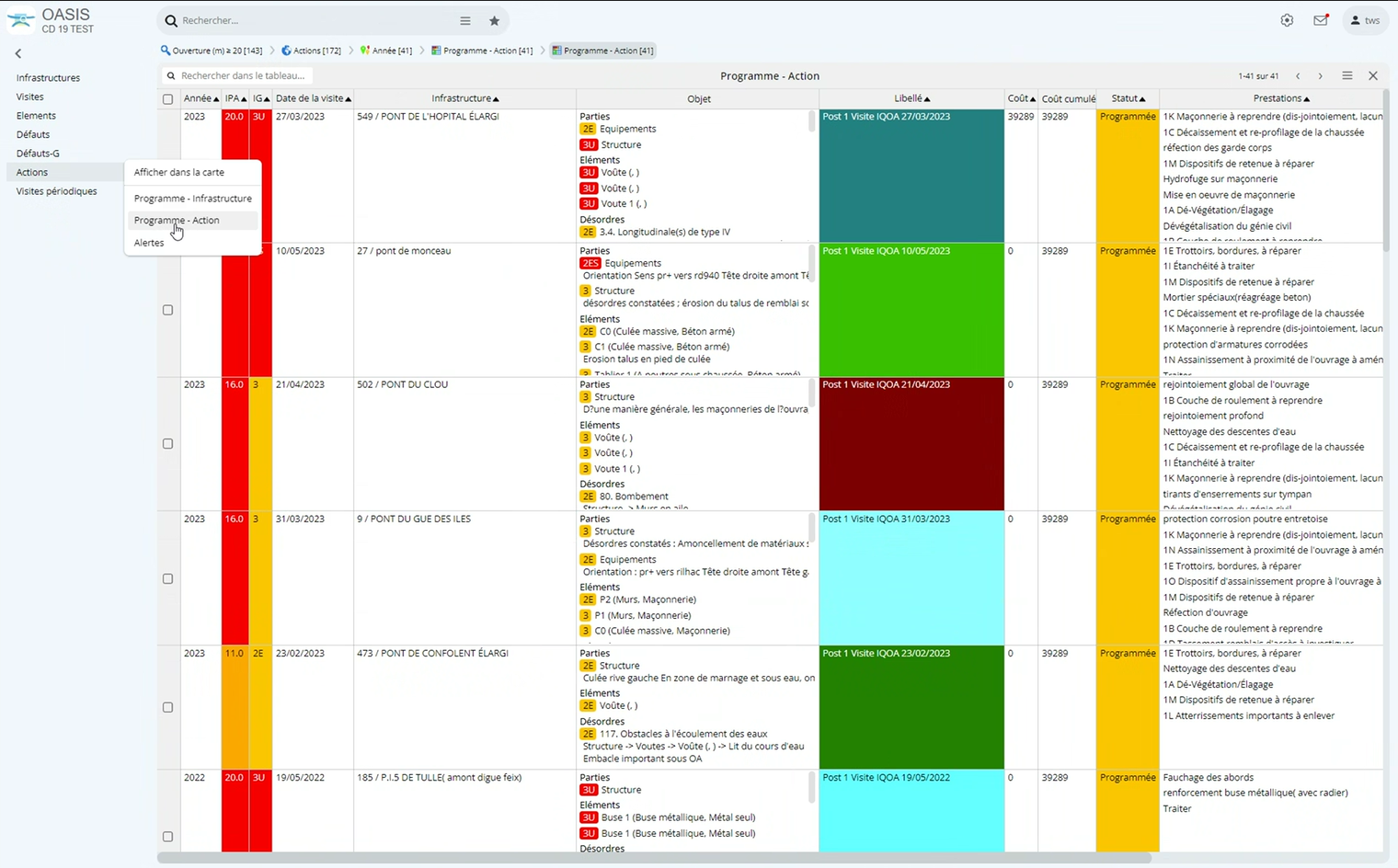 Saisie d'une maintenance réalisée
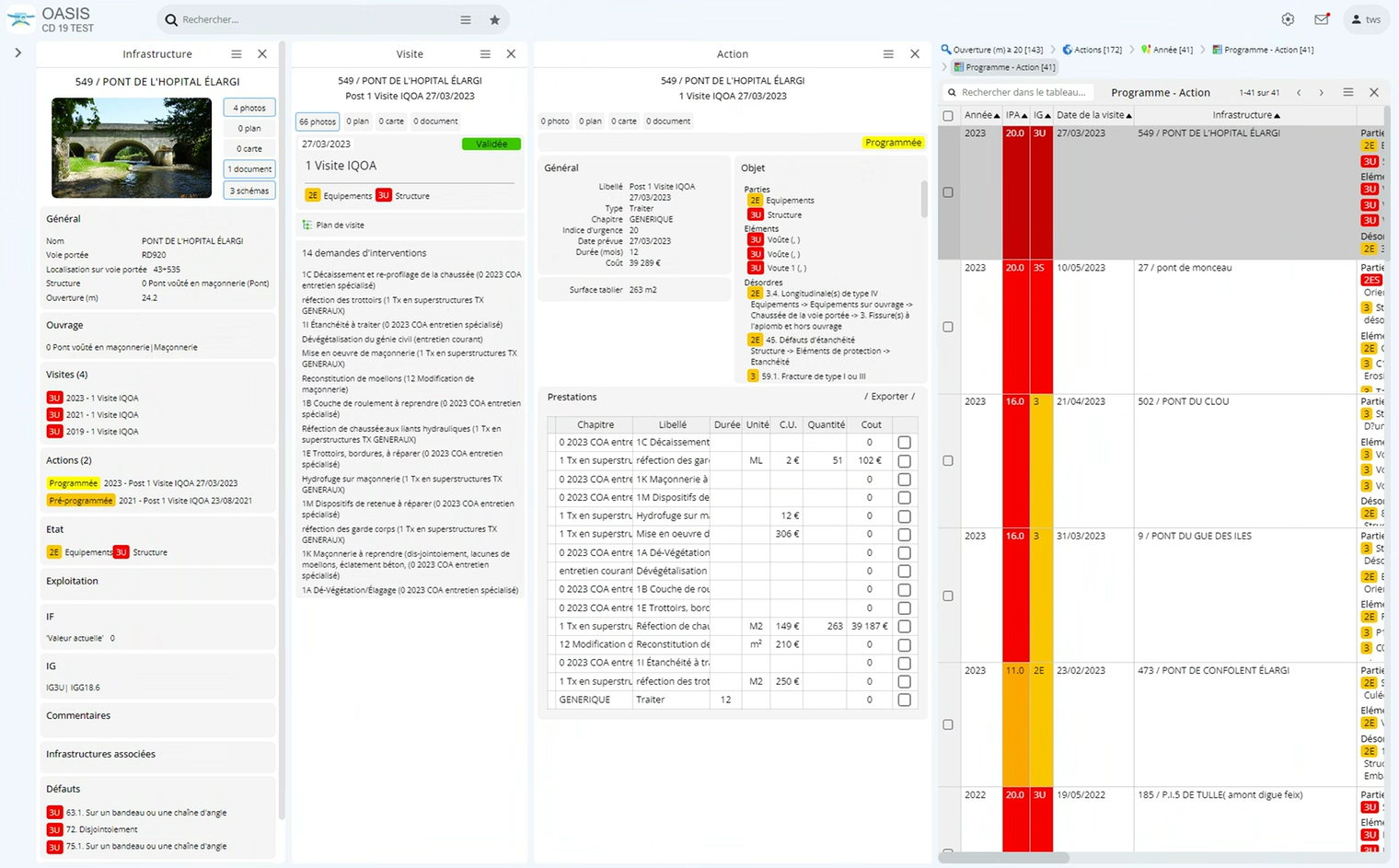